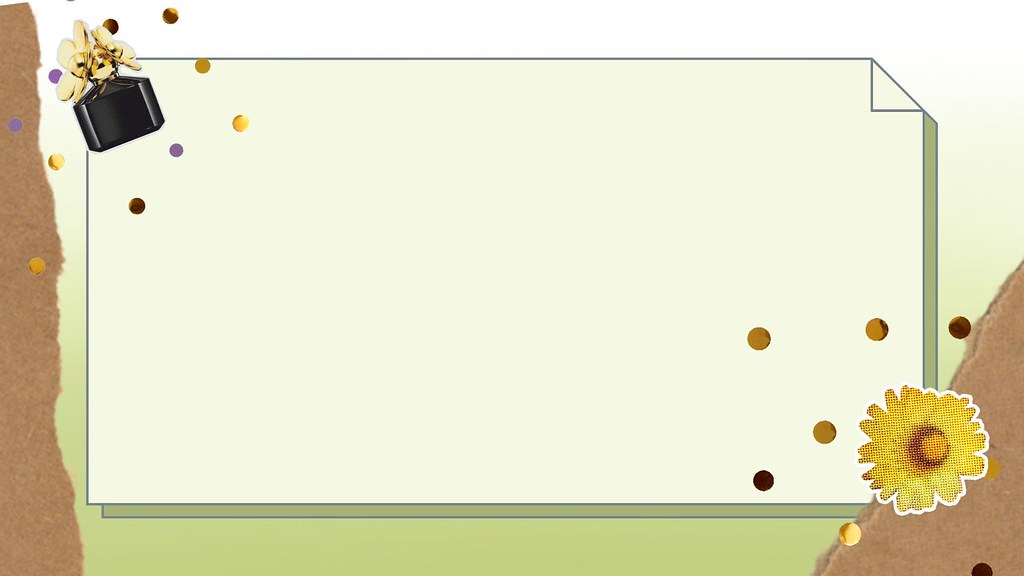 UBND QUẬN LONG BIÊN
TRƯỜNG MẦM NON GIA QUẤT
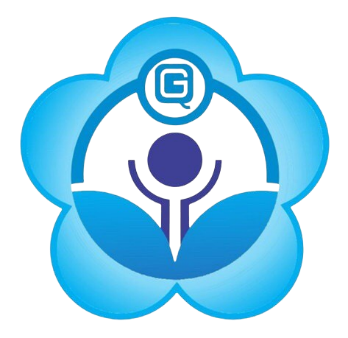 LĨNH VỰC PHÁT TRIỂN NGÔN NGỮ
Đề tài: 
Truyện Cáo, Thỏ và Gà Trống
Lứa tuổi: 4-5 tuổi
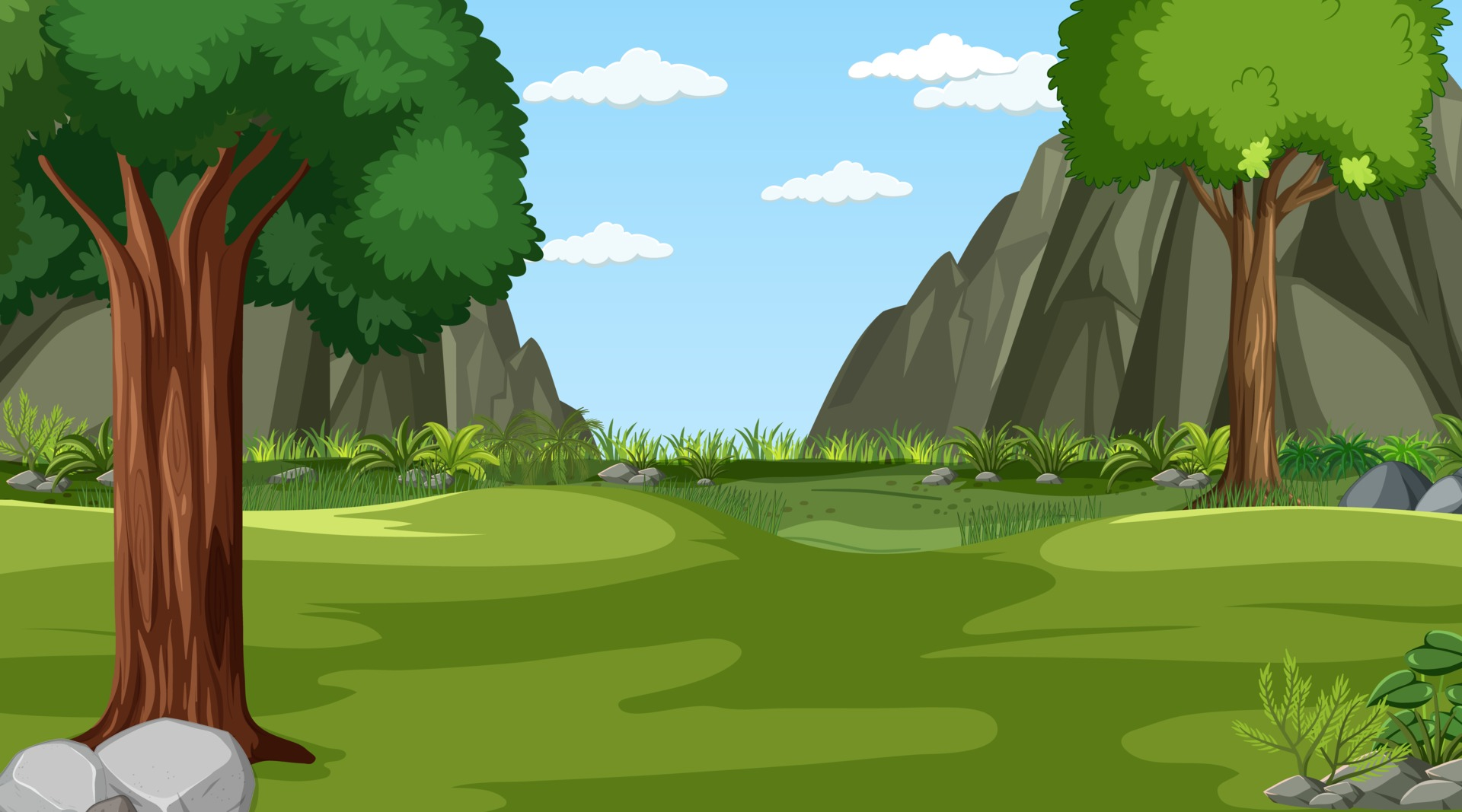 Truyện : Cáo, Thỏ và Gà Trống
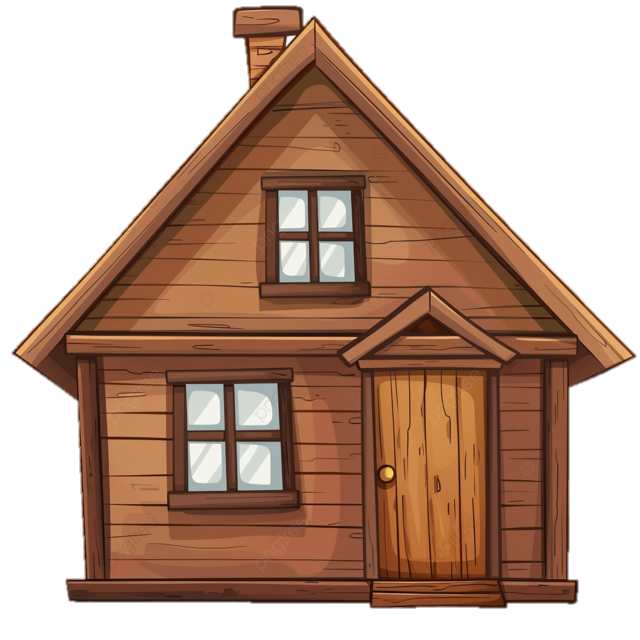 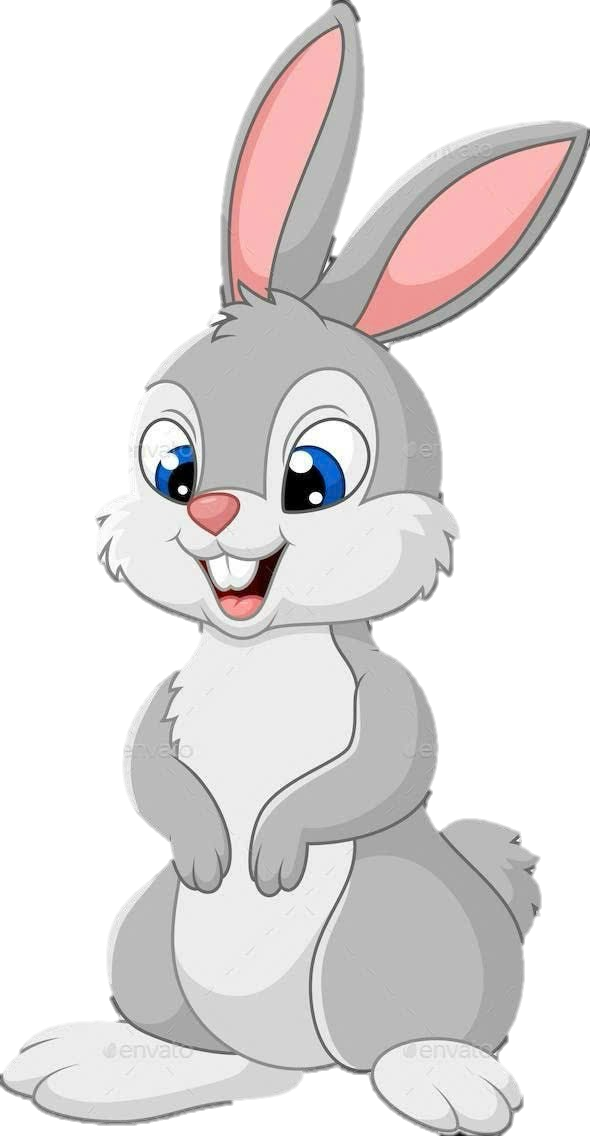 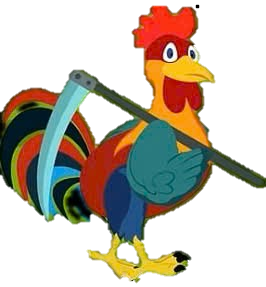 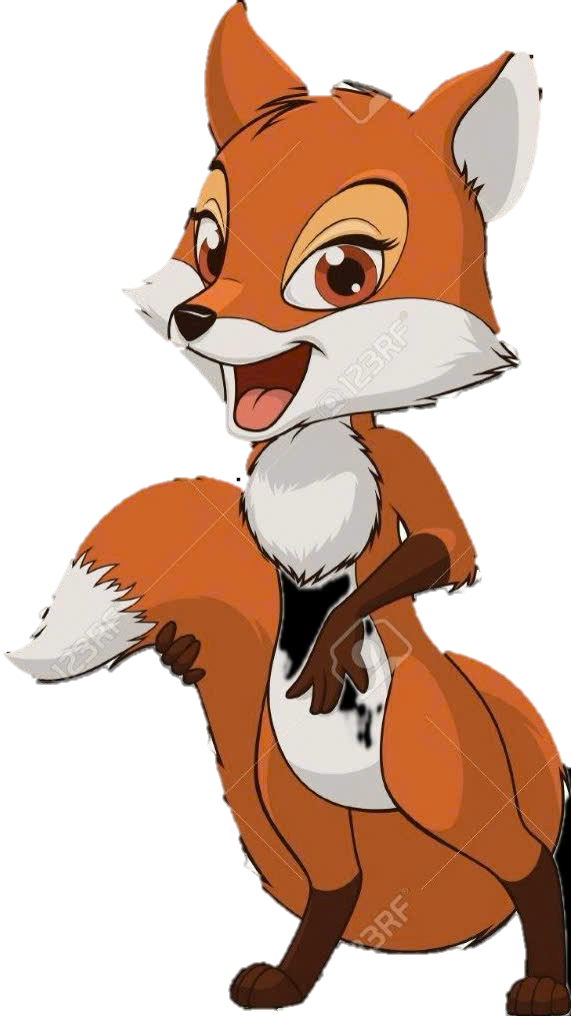 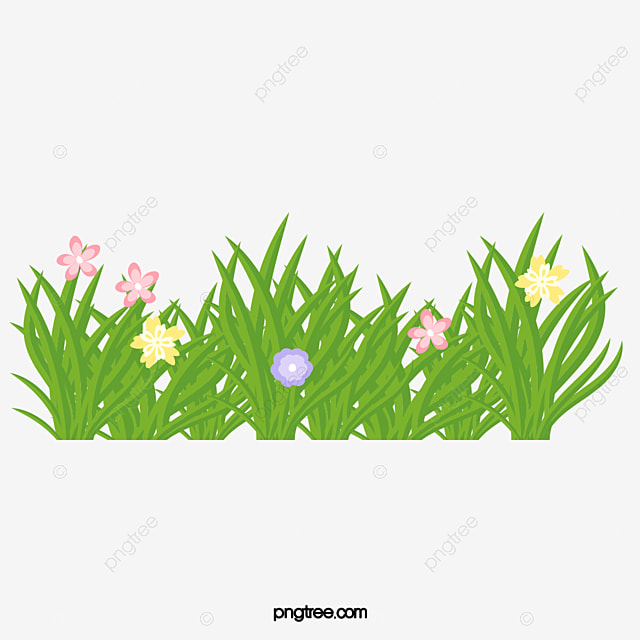 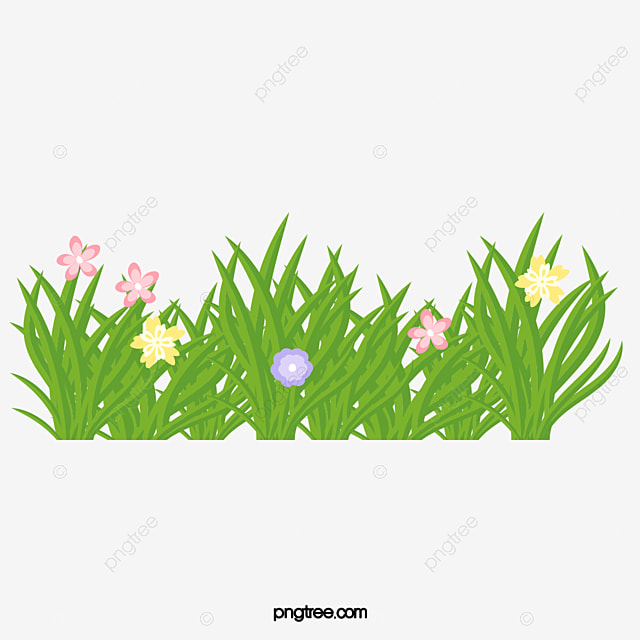 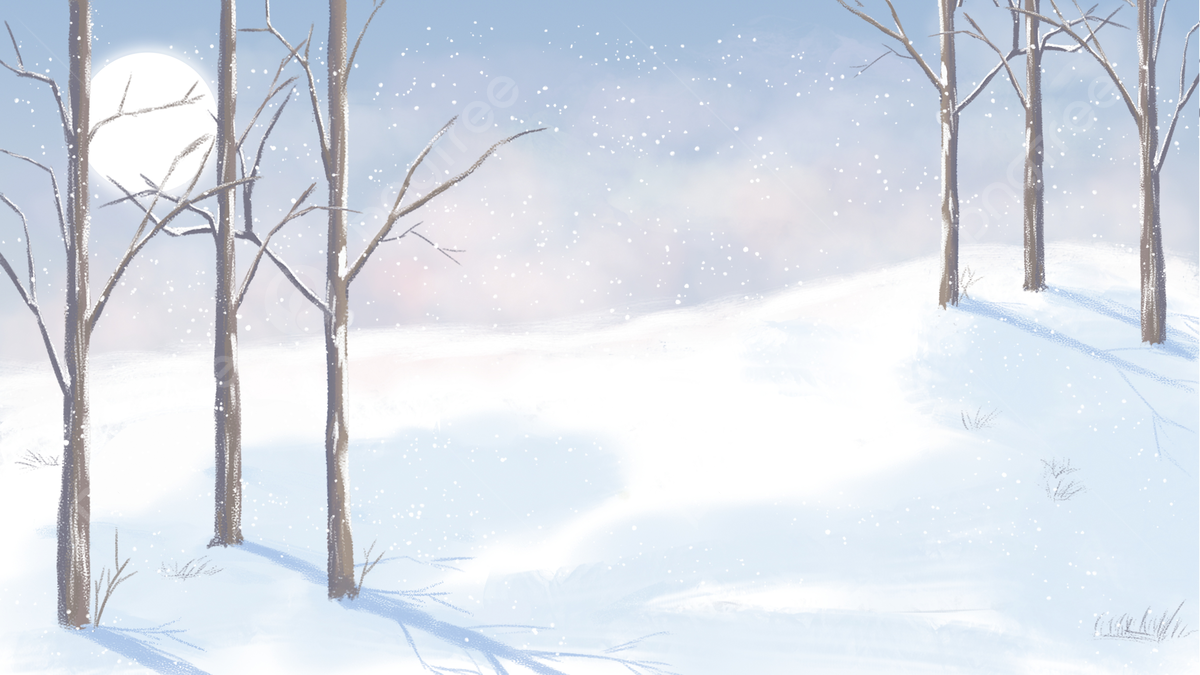 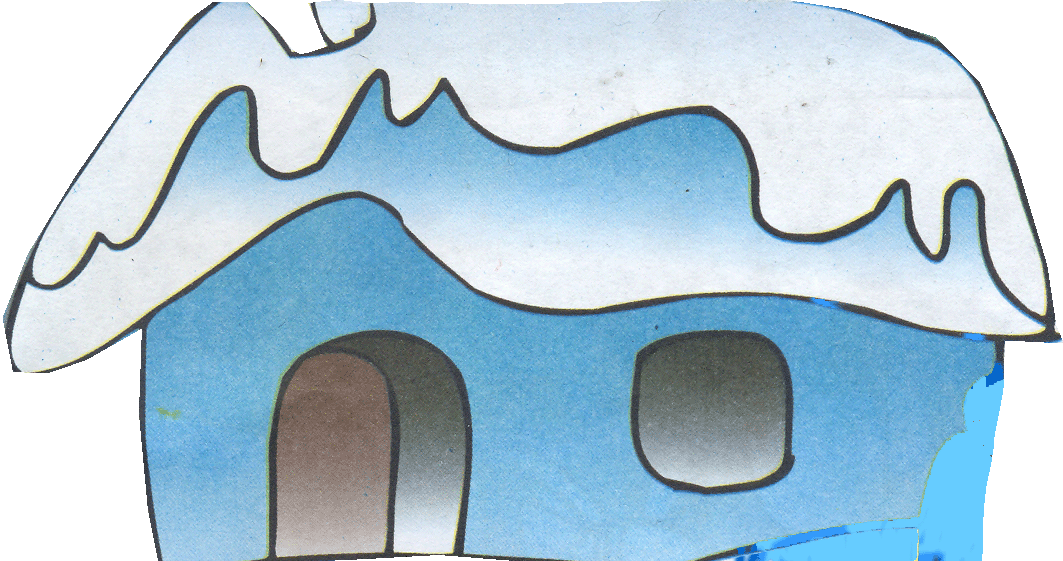 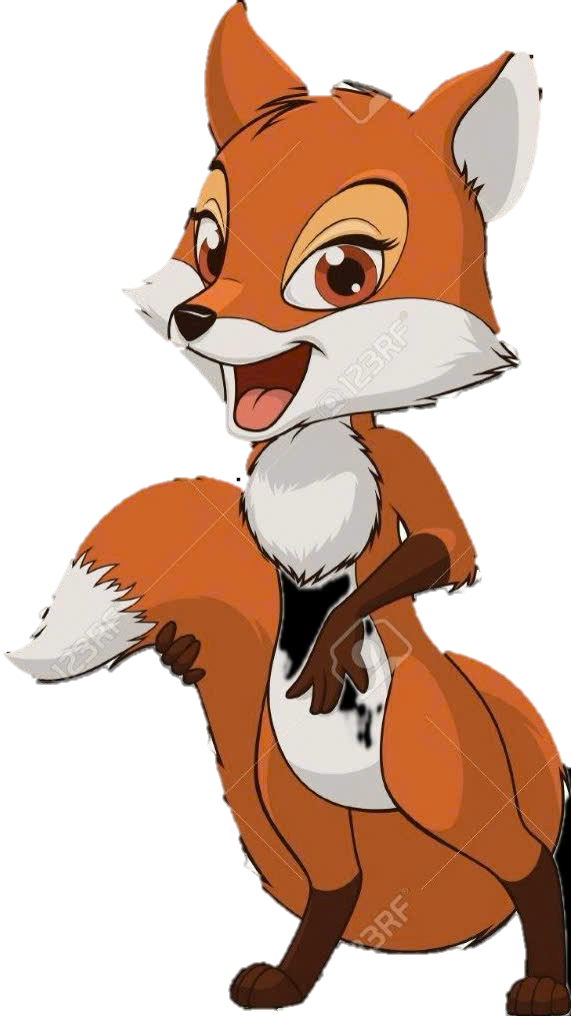 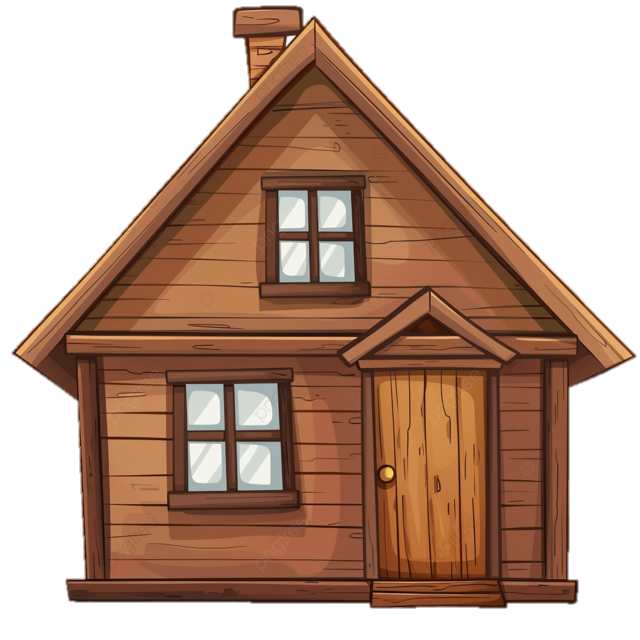 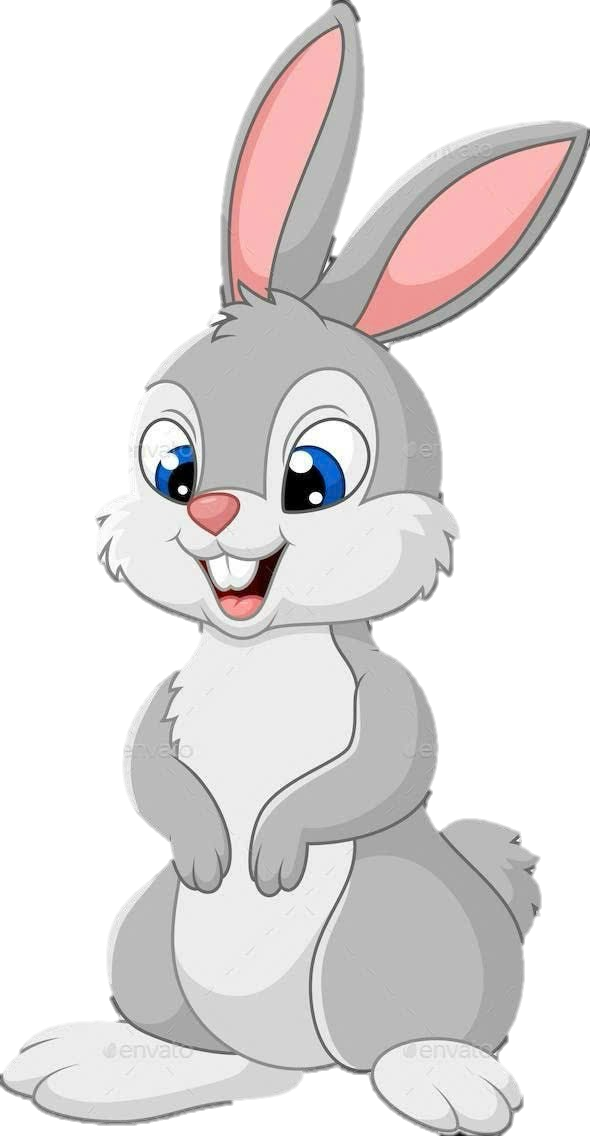 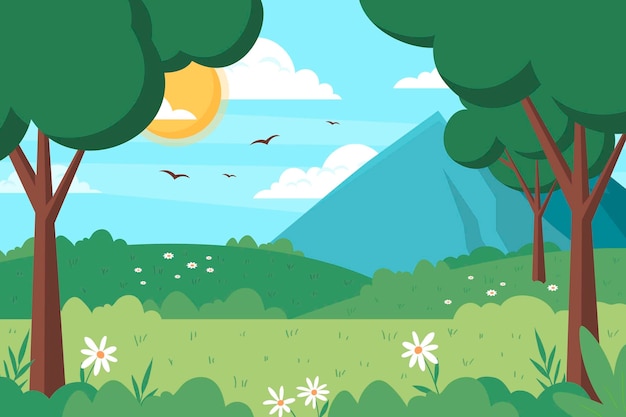 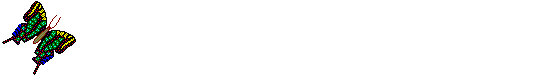 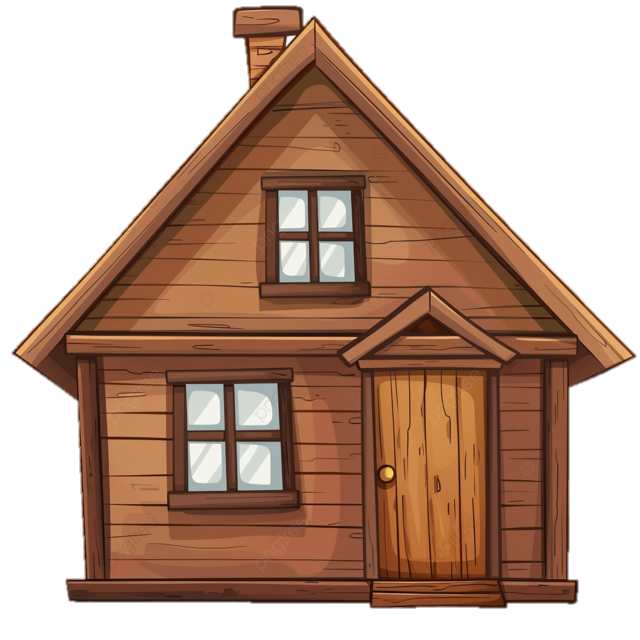 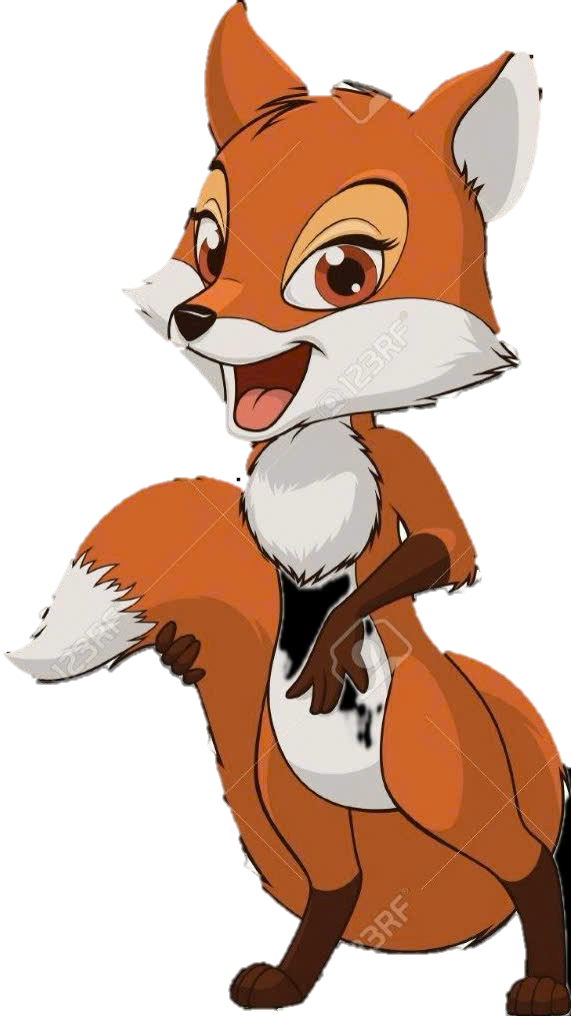 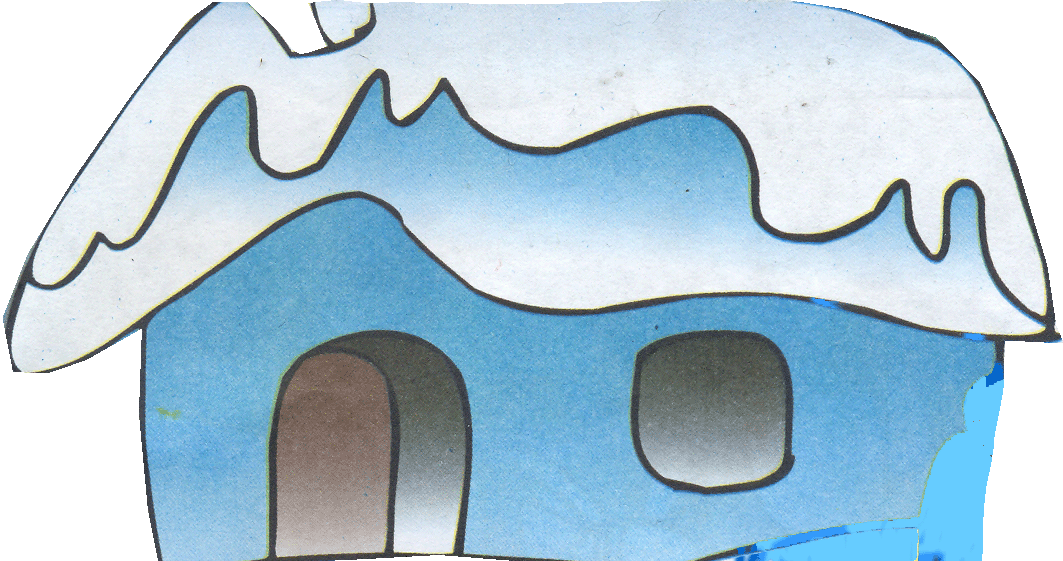 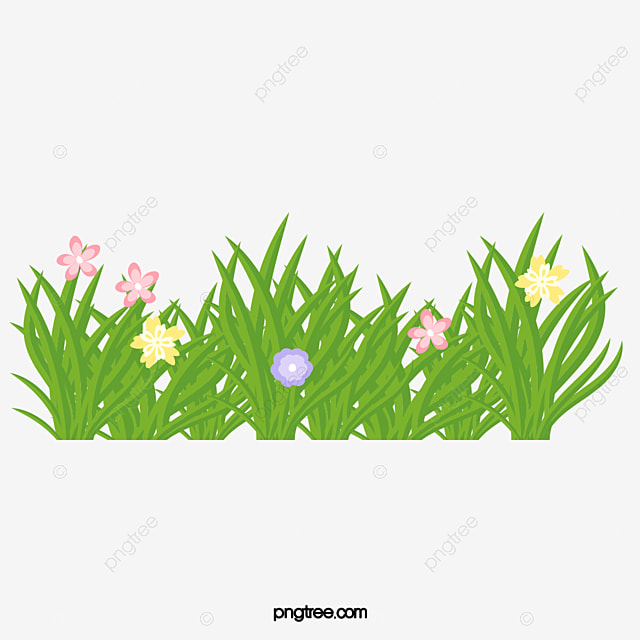 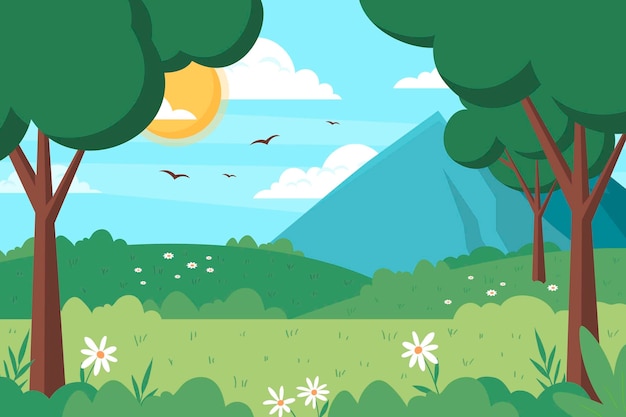 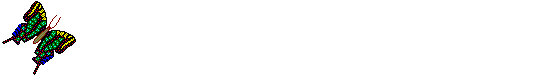 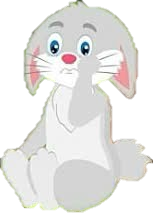 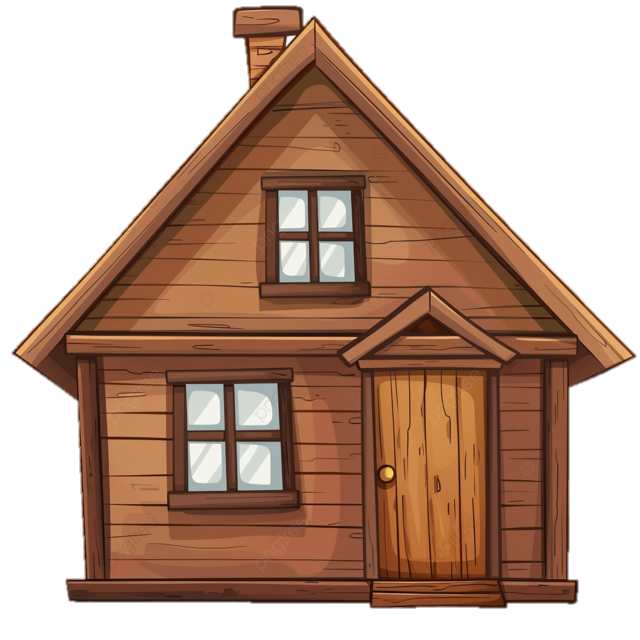 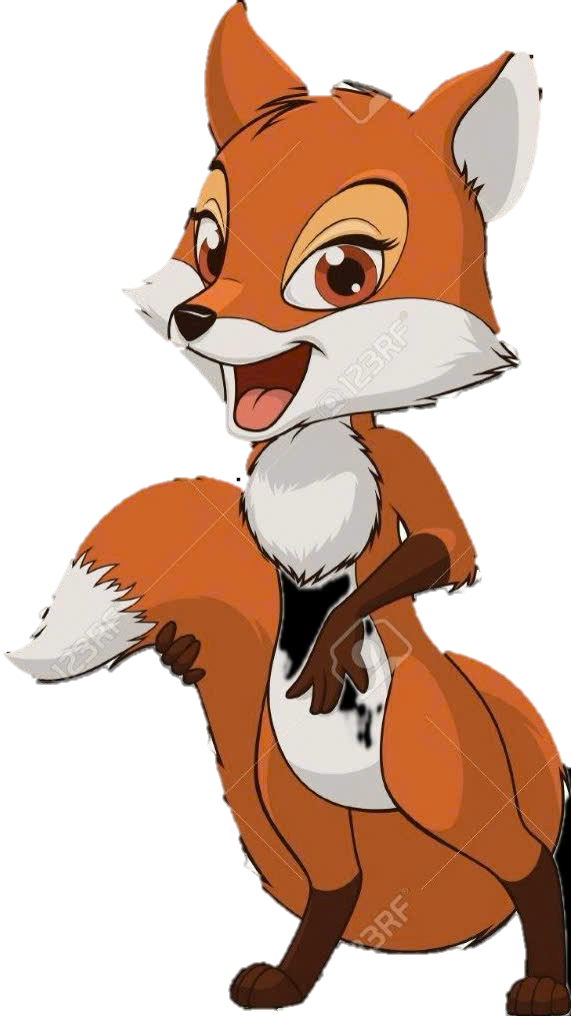 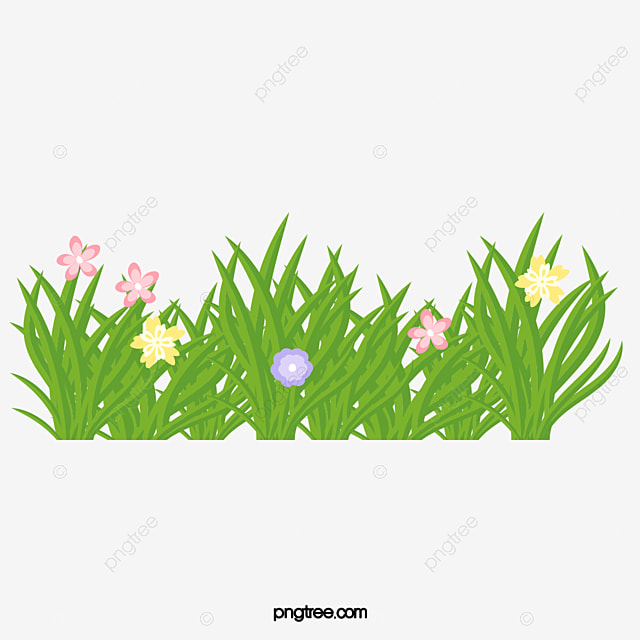 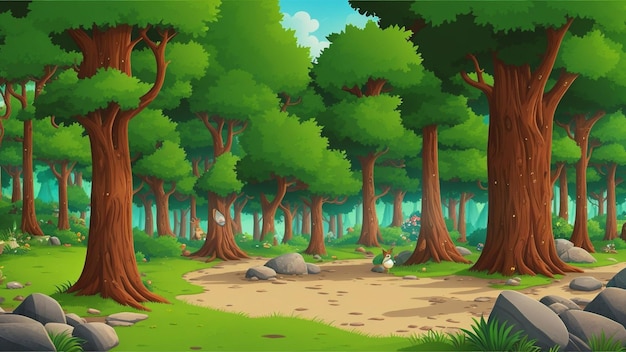 Làm sao mà tôi không khóc được. Tôi có một ngôi nhà bằng gỗ, còn Cáo, Cáo có một ngôi nhà bằng băng. Mùa xuân đến nhà Cáo tan ra thành nước, Cáo xin sang nhà tôi sưởi nhờ rồi đuổi luôn tôi ra khỏi nhà.
Tại sao Thỏ khóc ?
Chúng tôi sẽ đuổi được Cáo đi.
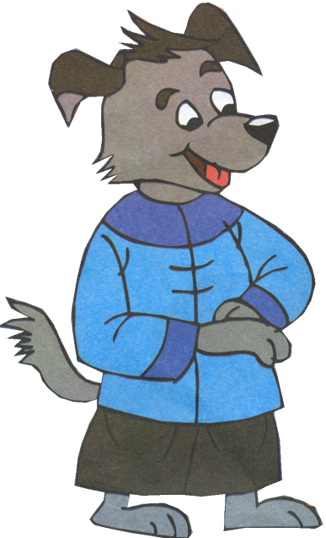 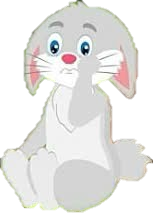 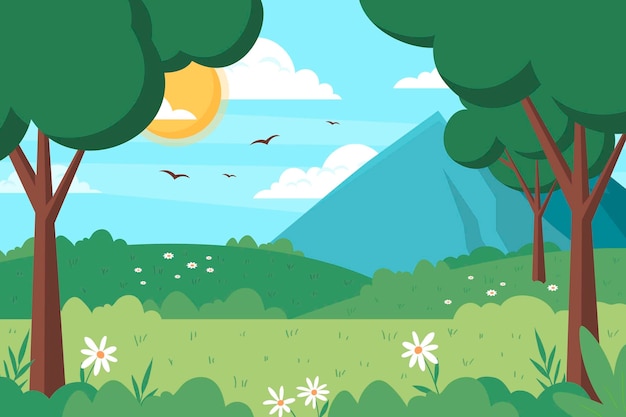 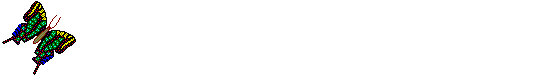 Gâu! Gâu! Cút mau.
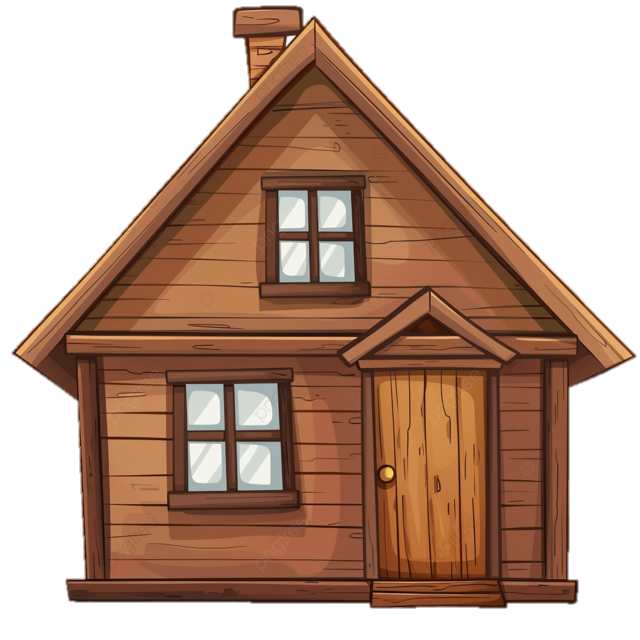 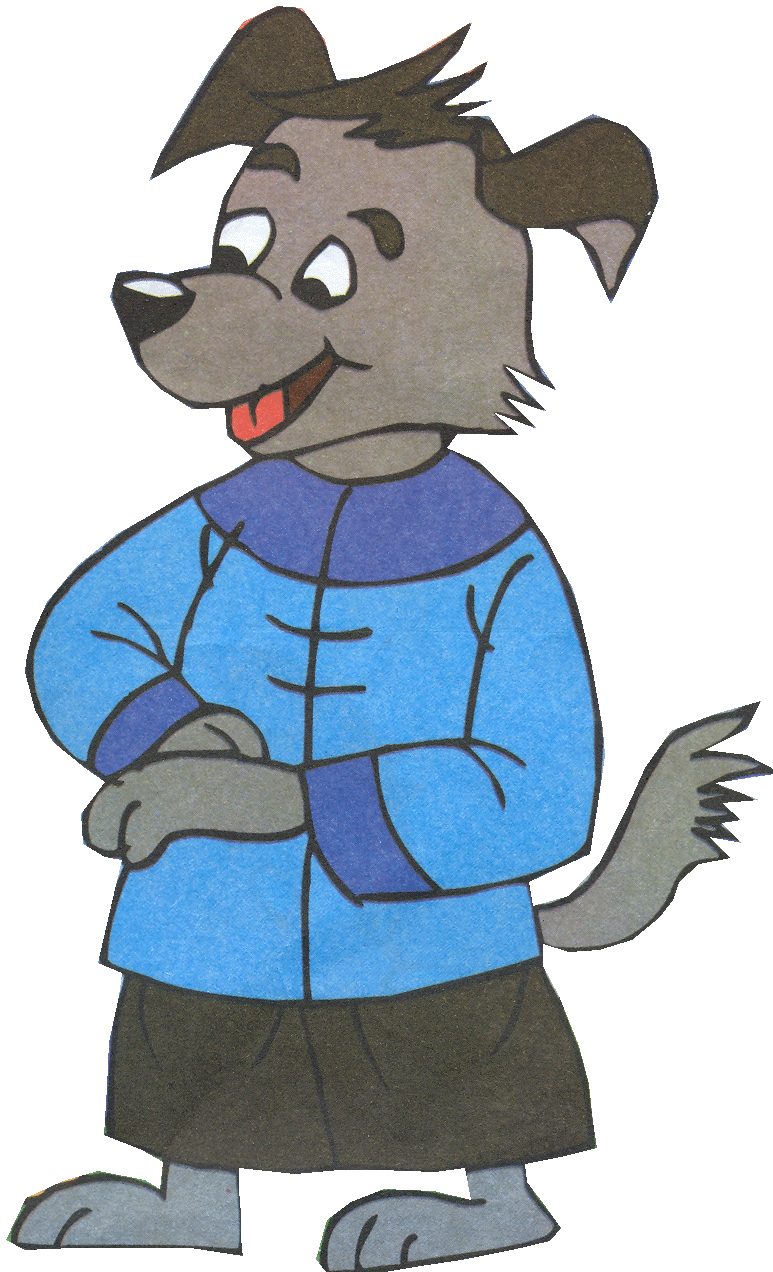 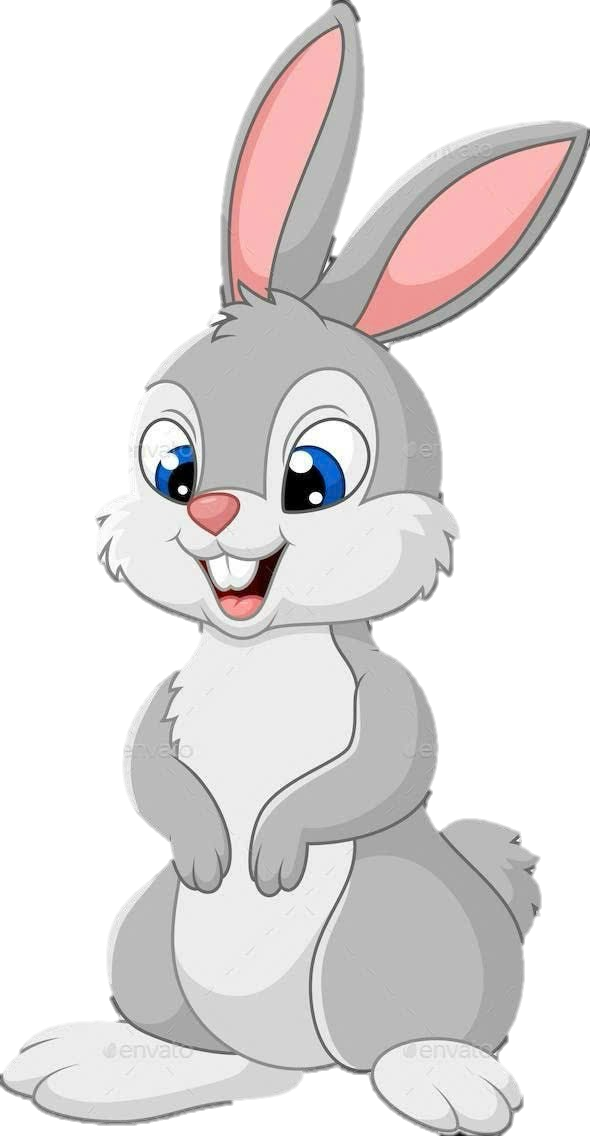 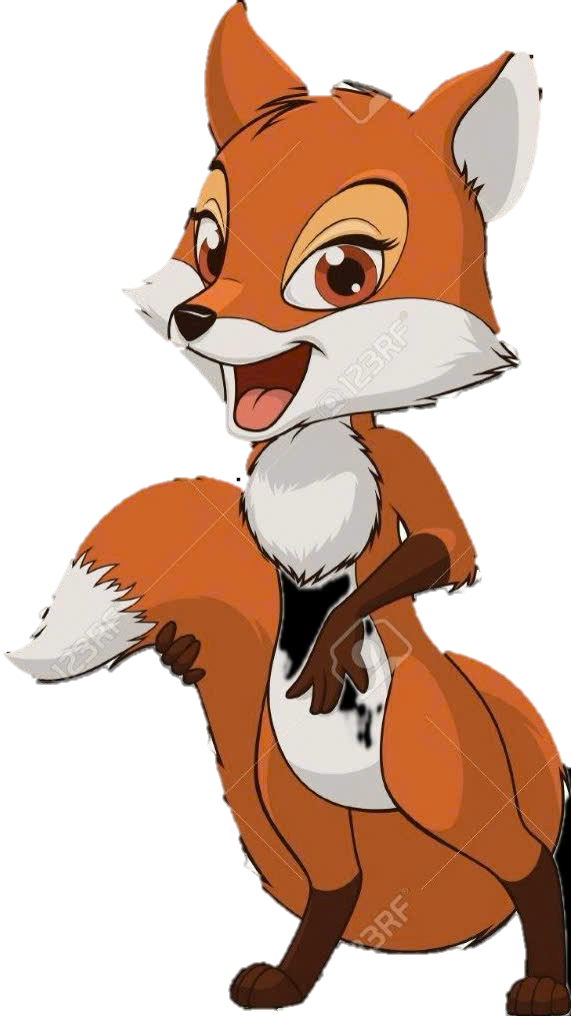 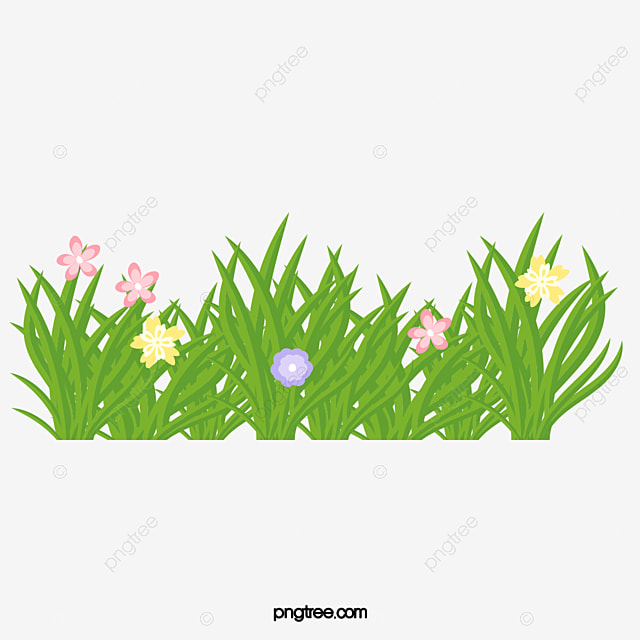 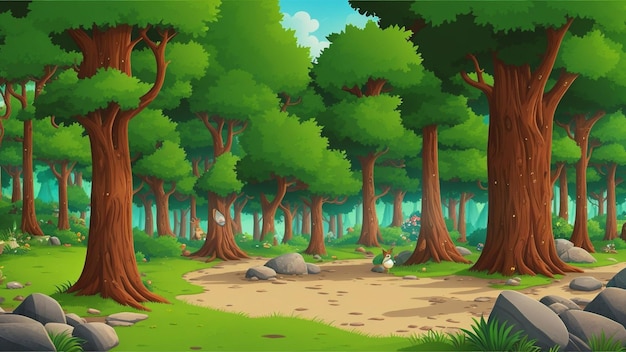 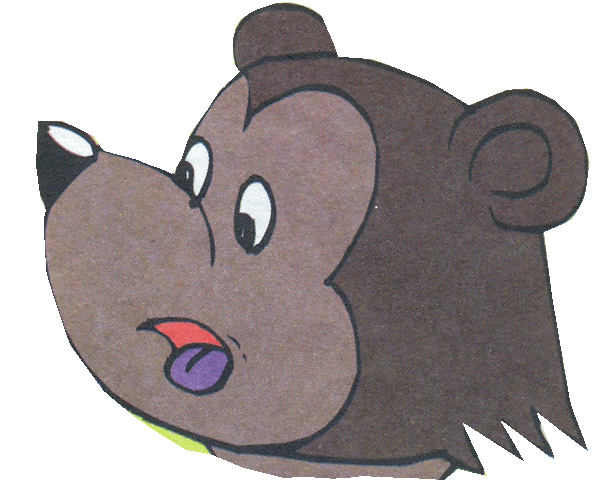 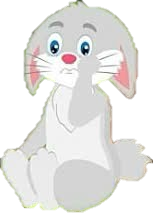 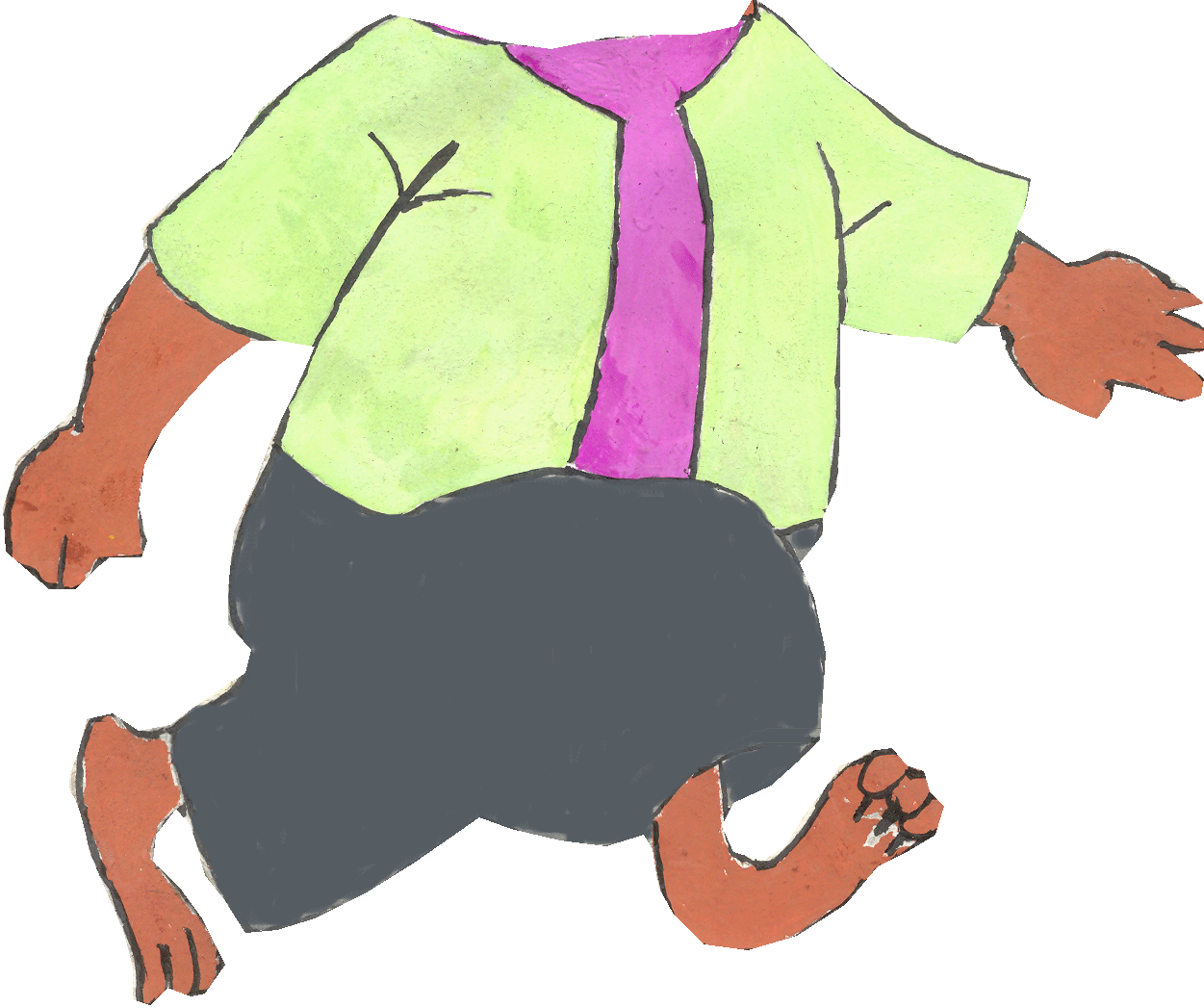 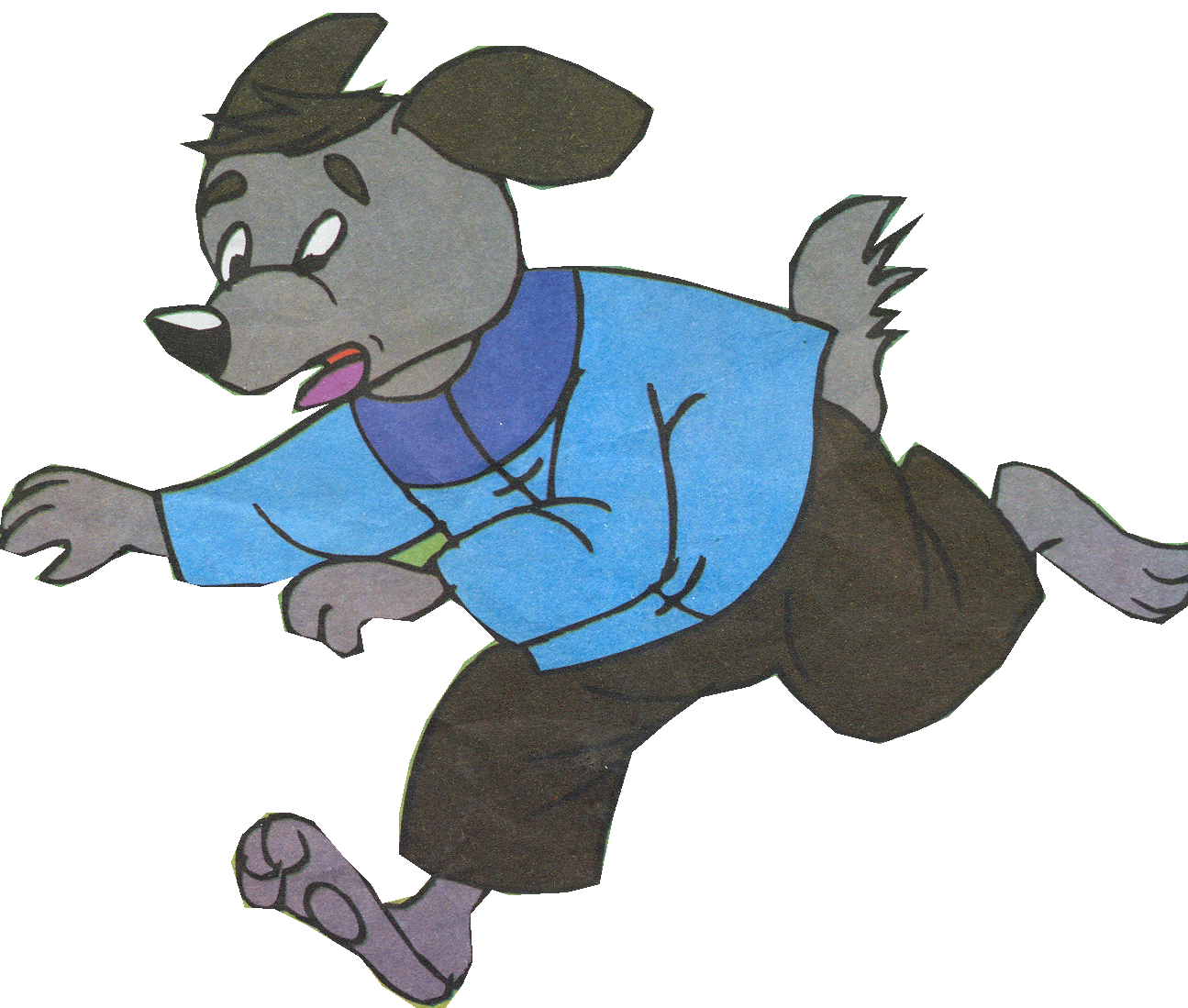 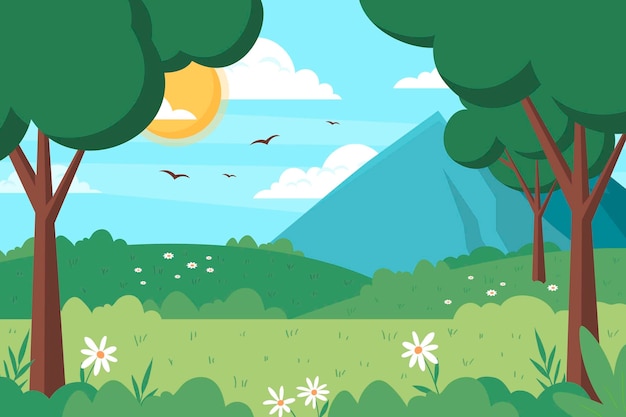 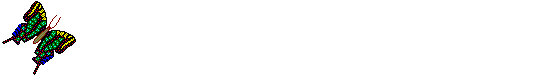 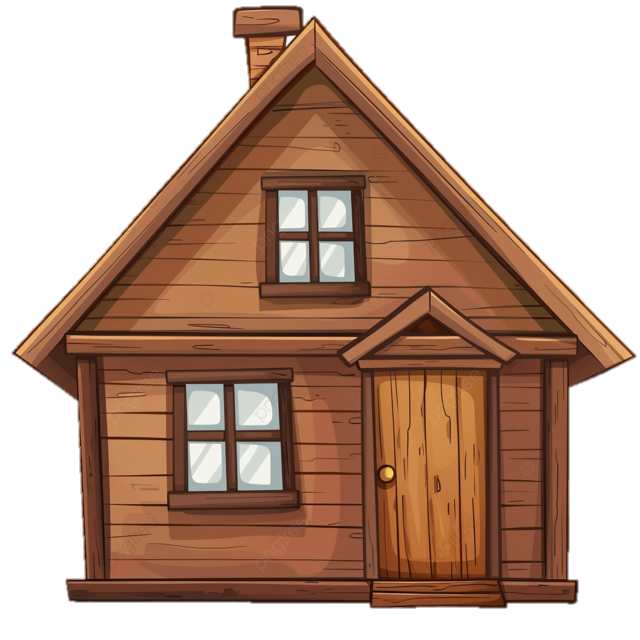 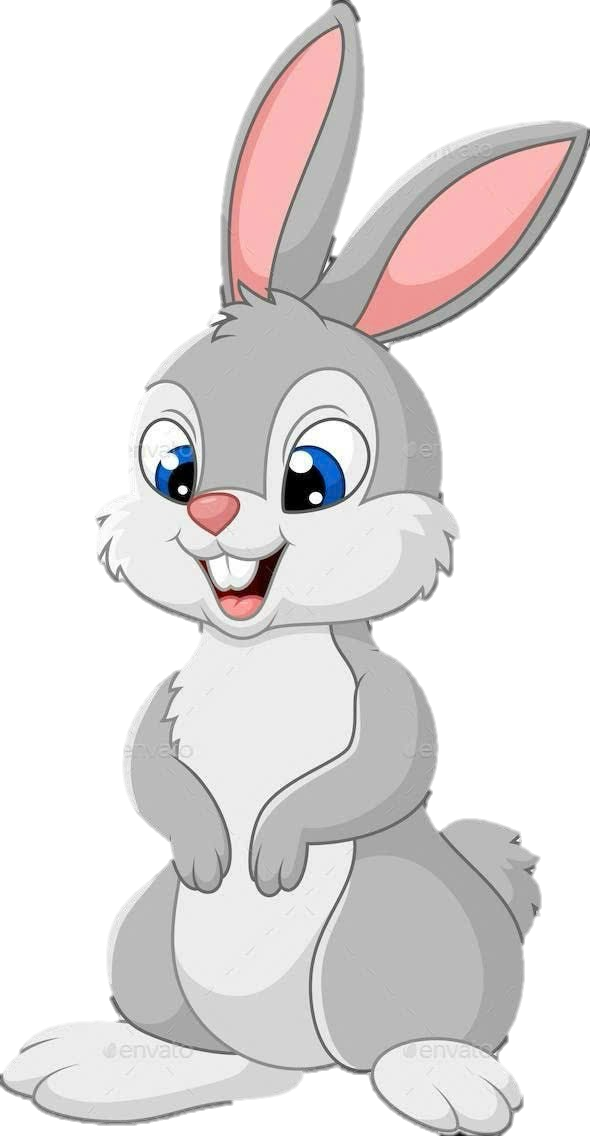 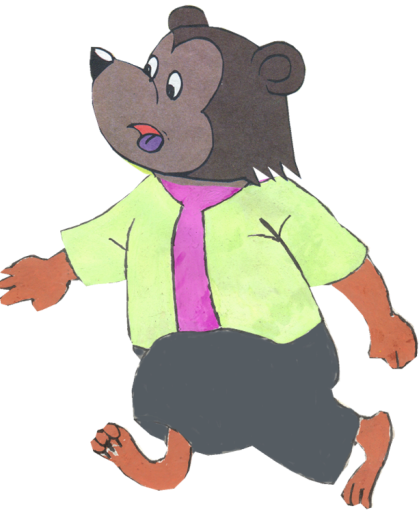 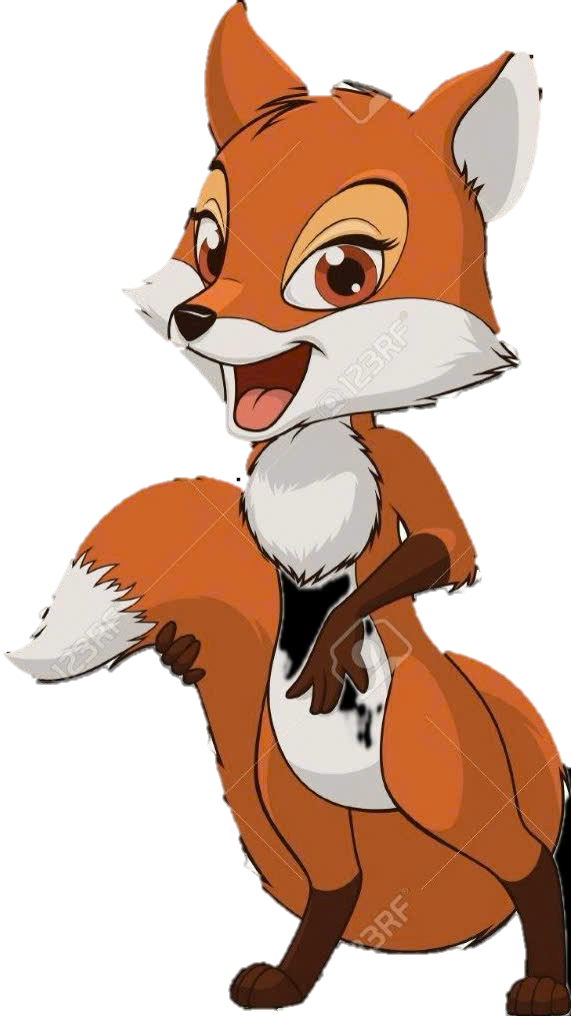 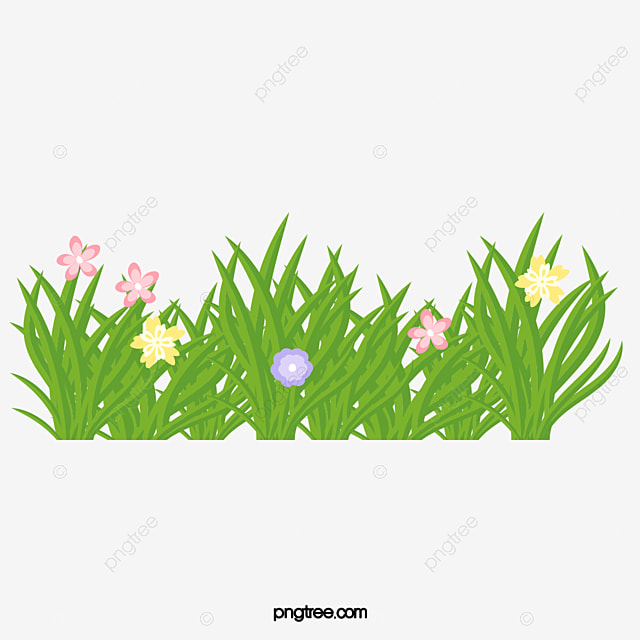 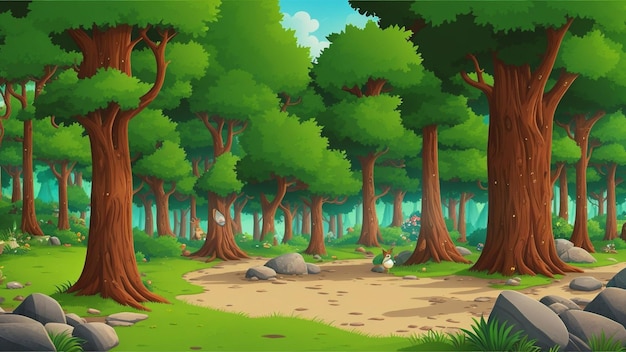 Làm sao mà tôi không khóc được. Tôi có một ngôi nhà bằng gỗ, còn Cáo, Cáo có một ngôi nhà bằng băng. Mùa xuân đến nhà Cáo tan ra thành nước, Cáo xin sang nhà tôi sưởi nhờ rồi đuổi luôn tôi ra khỏi nhà.
Tại sao Thỏ khóc ?
Thế mà tôi đuổi được Cáo đấy.
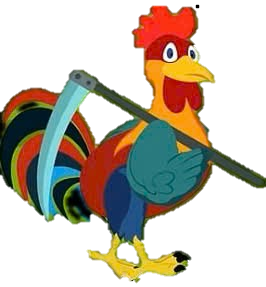 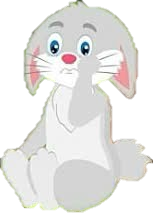 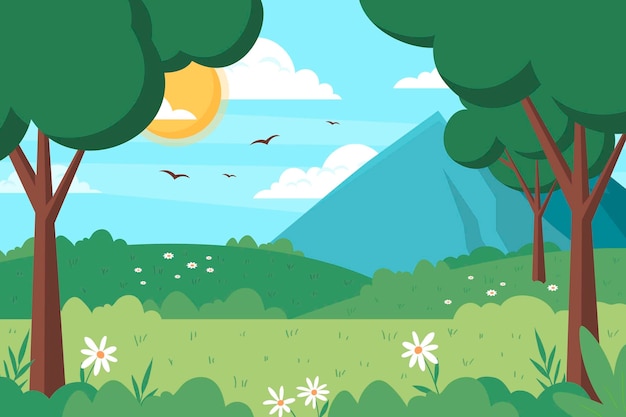 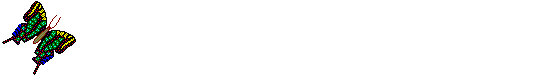 Cúc cù cu cu.
Ta vác hái trên vai
Đi tìm Cáo gian ác
Cáo ở đâu ra ngay!
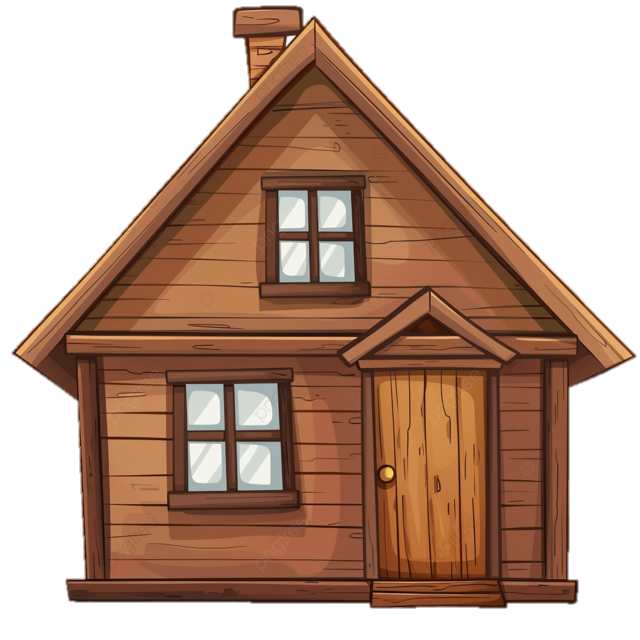 Tôi đang mặc quần áo ạ!
Tôi, tôi... đang mặc áo bông ạ!
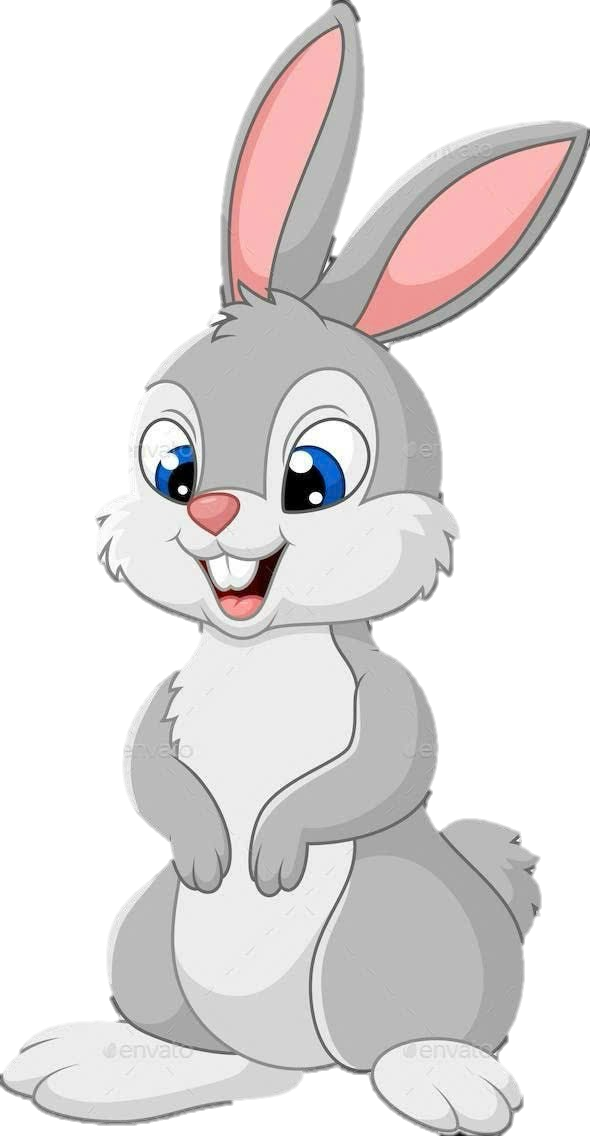 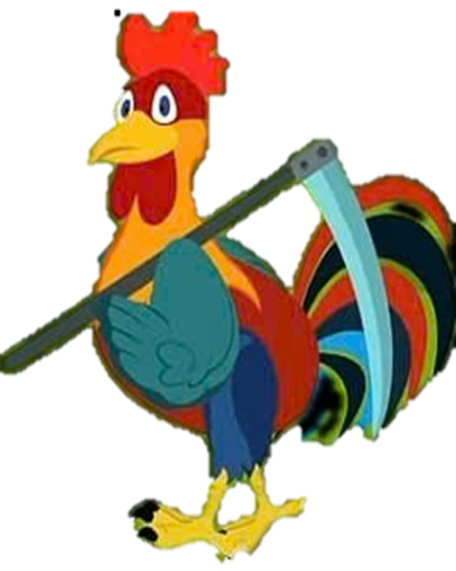 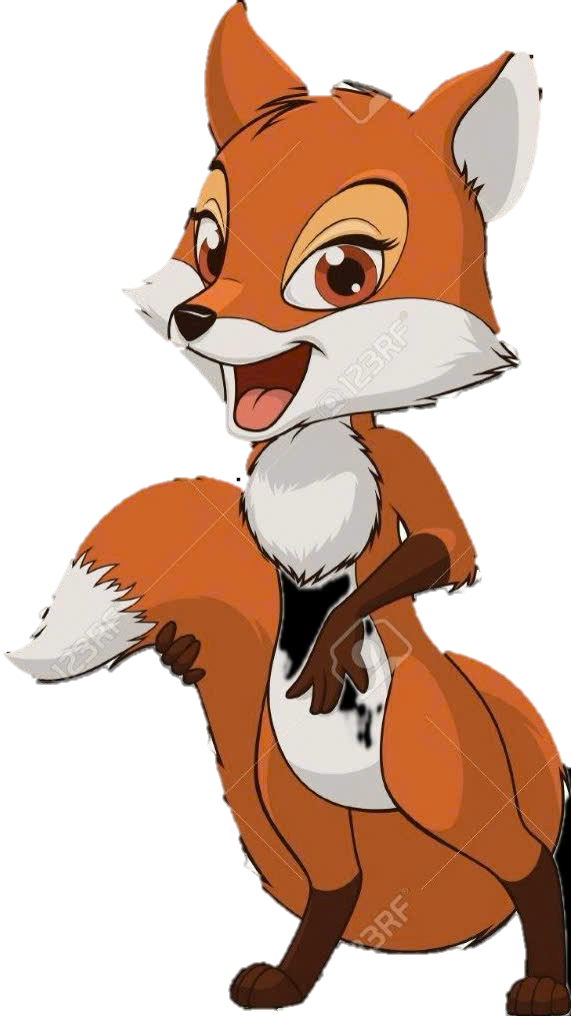 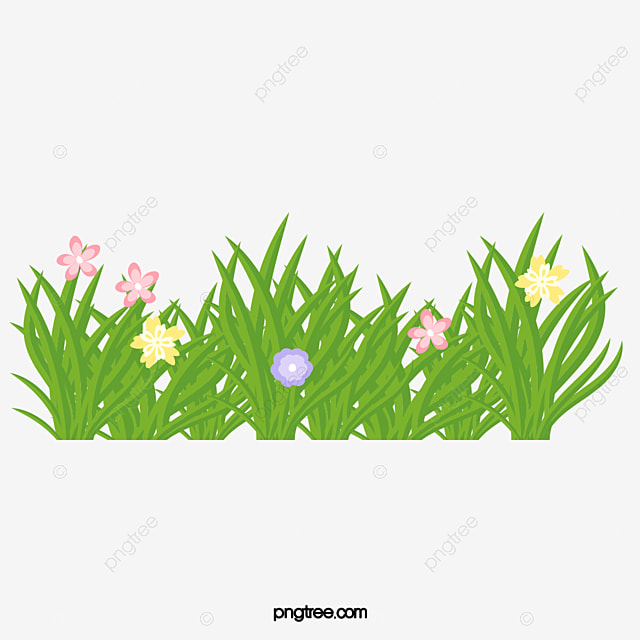 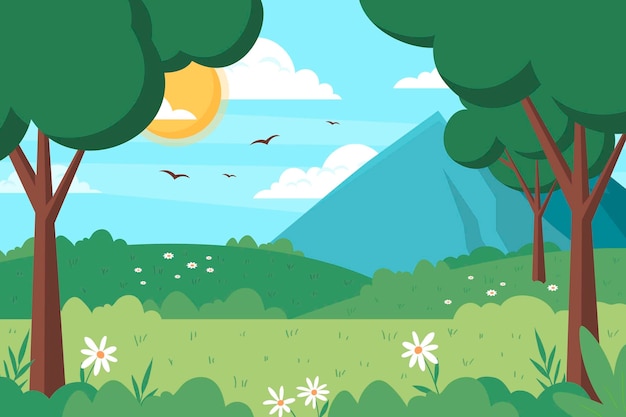 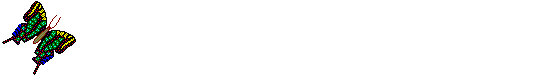 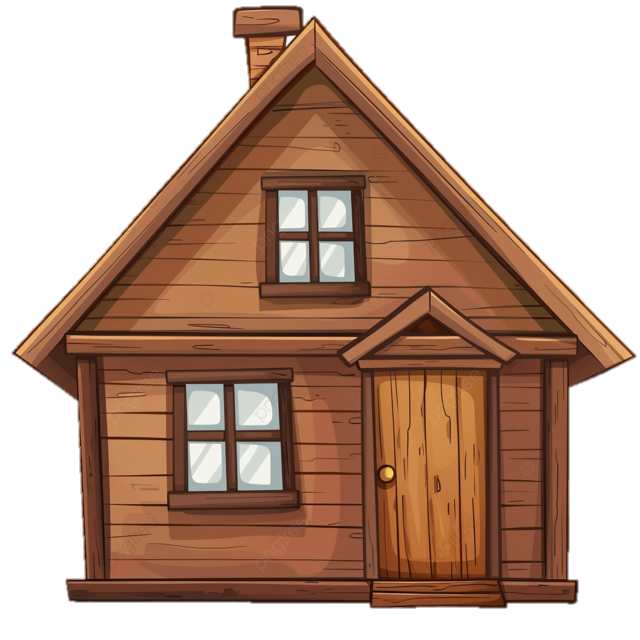 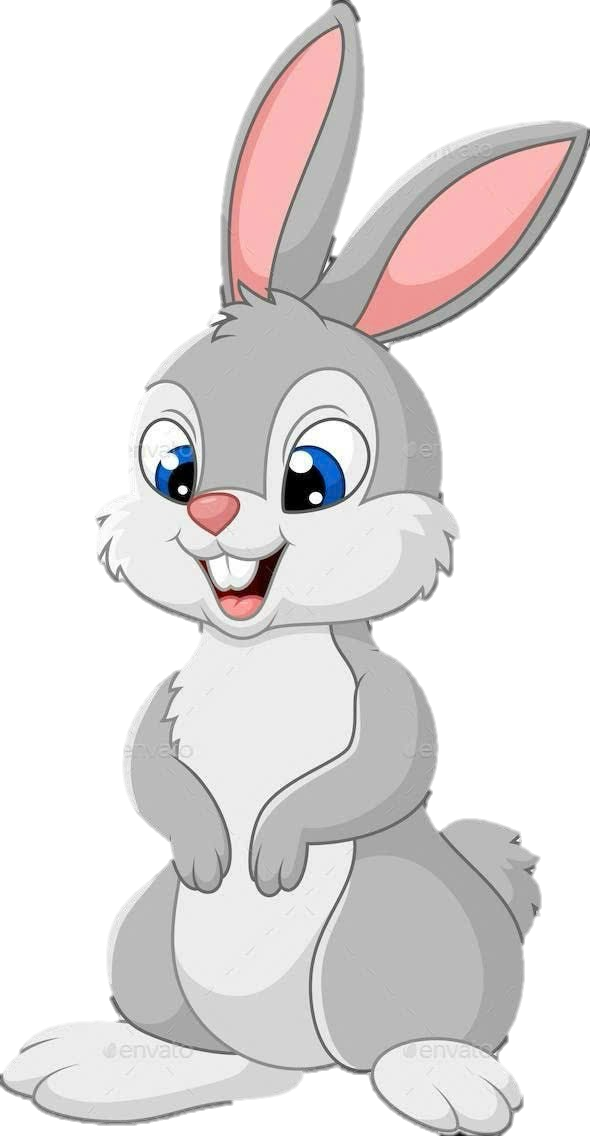 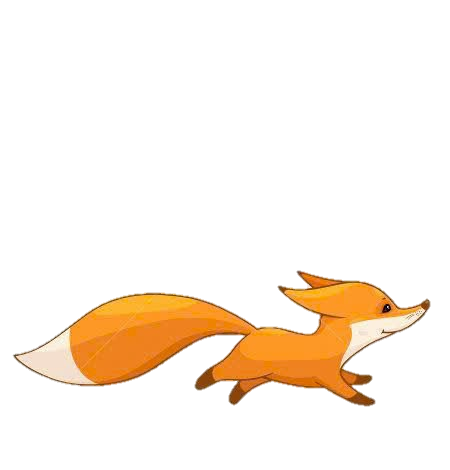 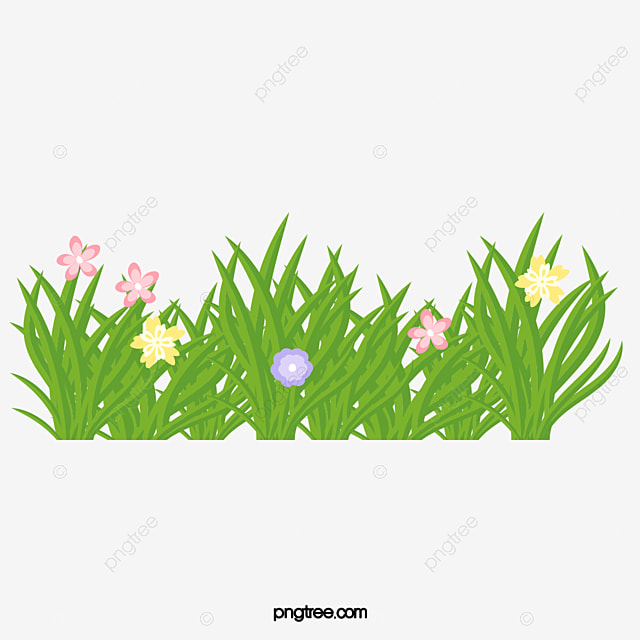 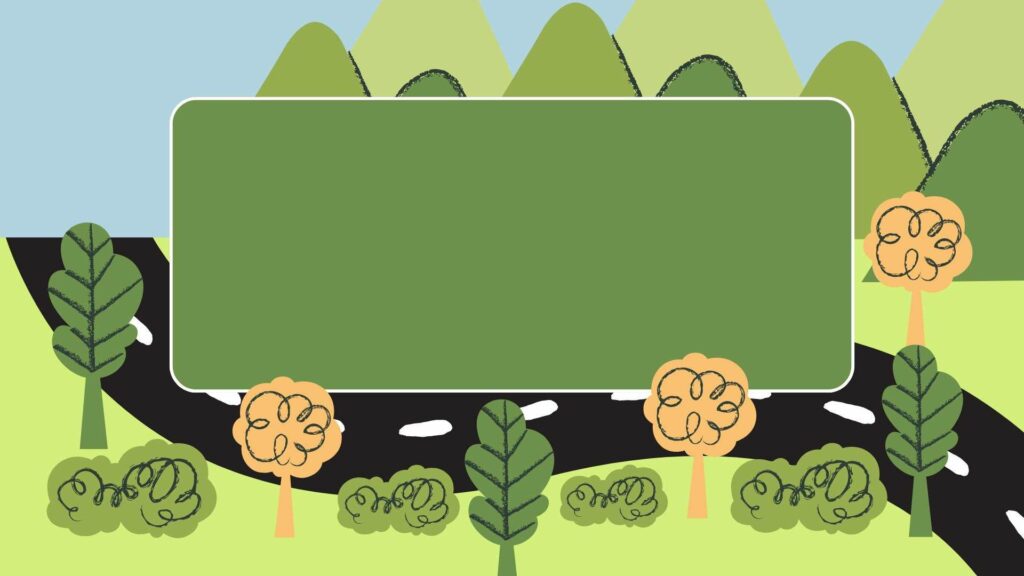 ĐÀM THOẠI
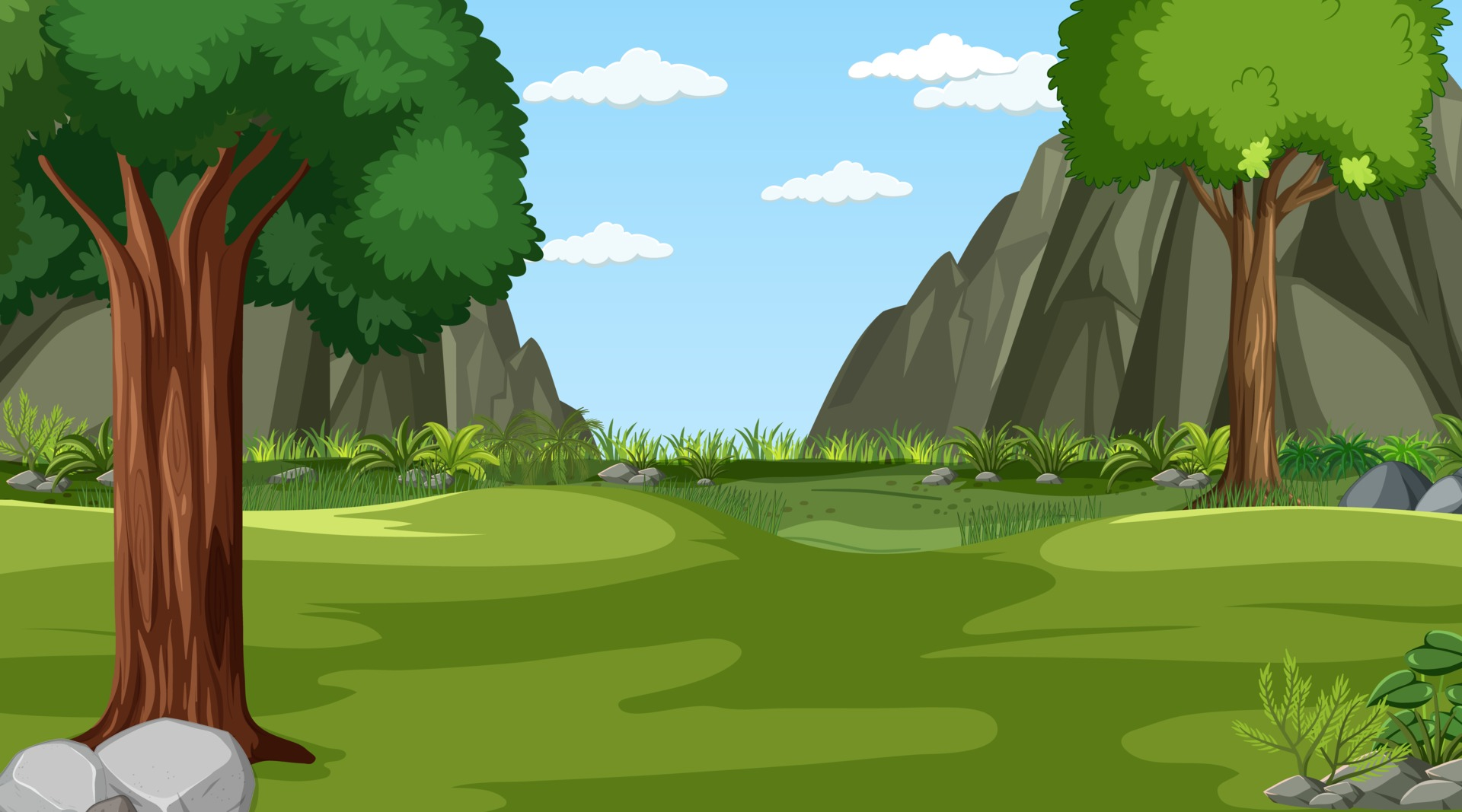 Truyện : Cáo, Thỏ và Gà Trống
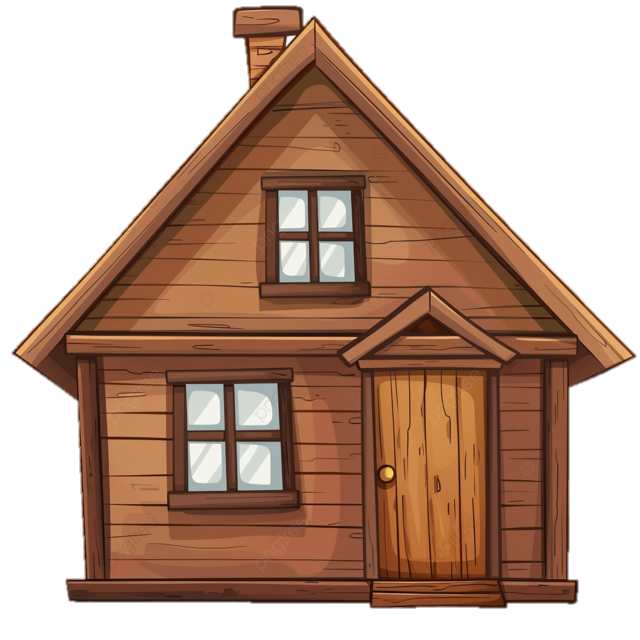 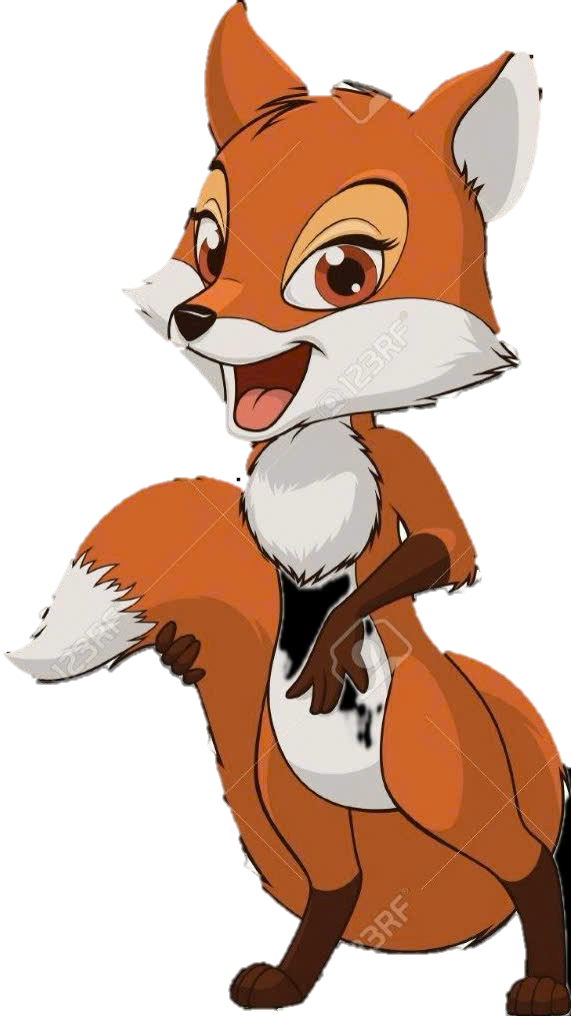 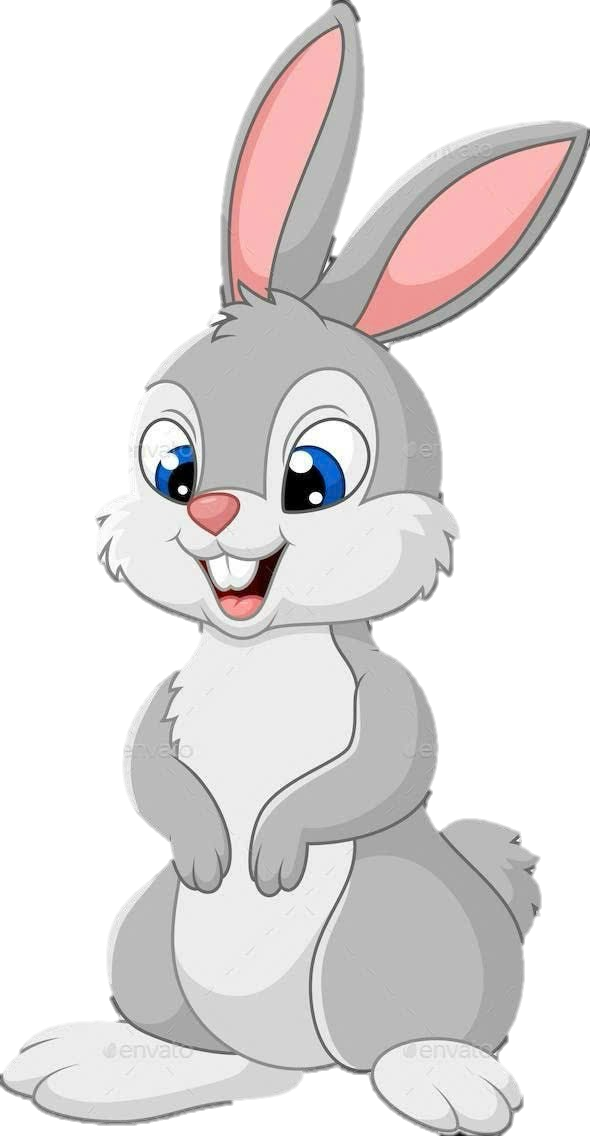 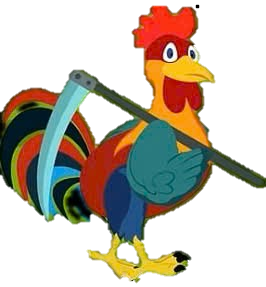 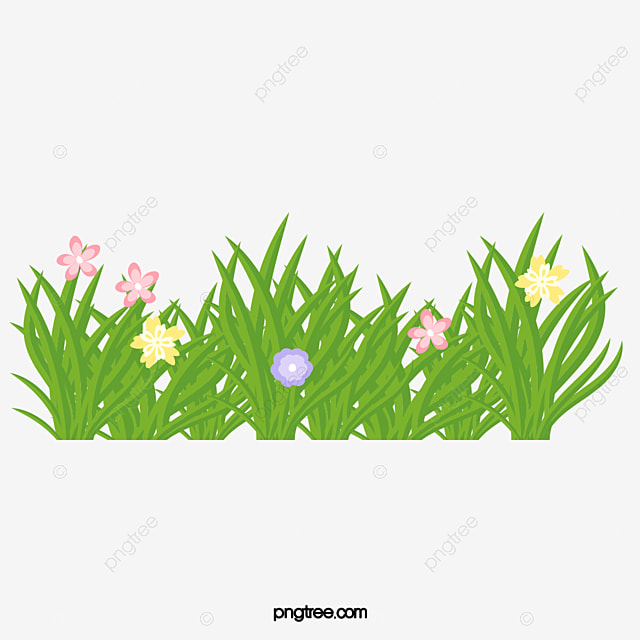 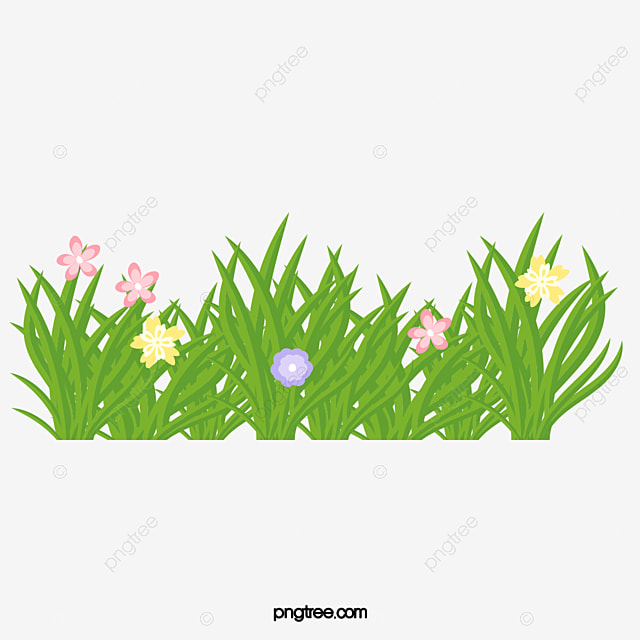 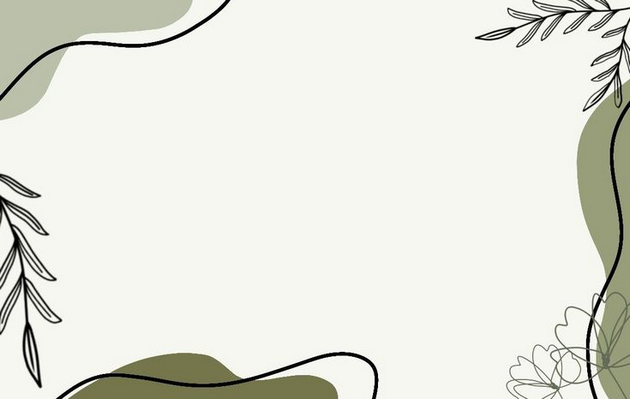 Trong câu chuyện có những nhân vật nào?
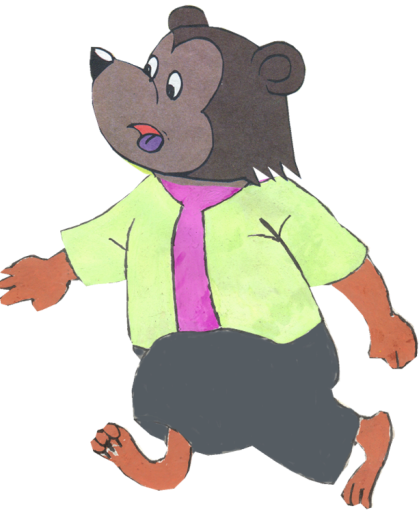 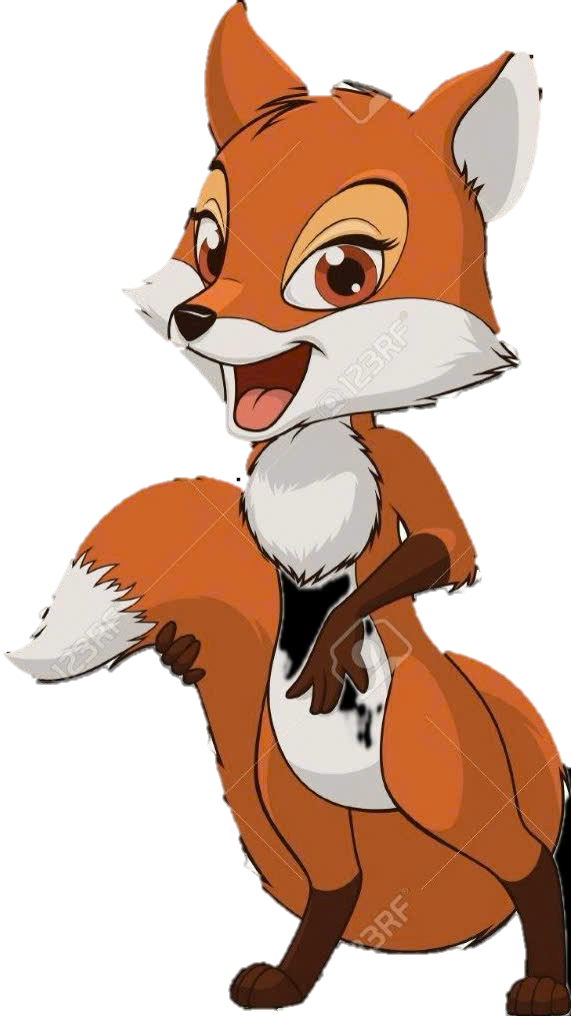 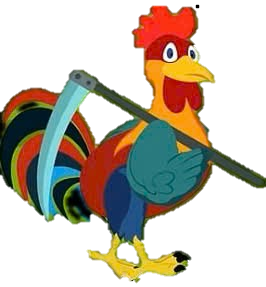 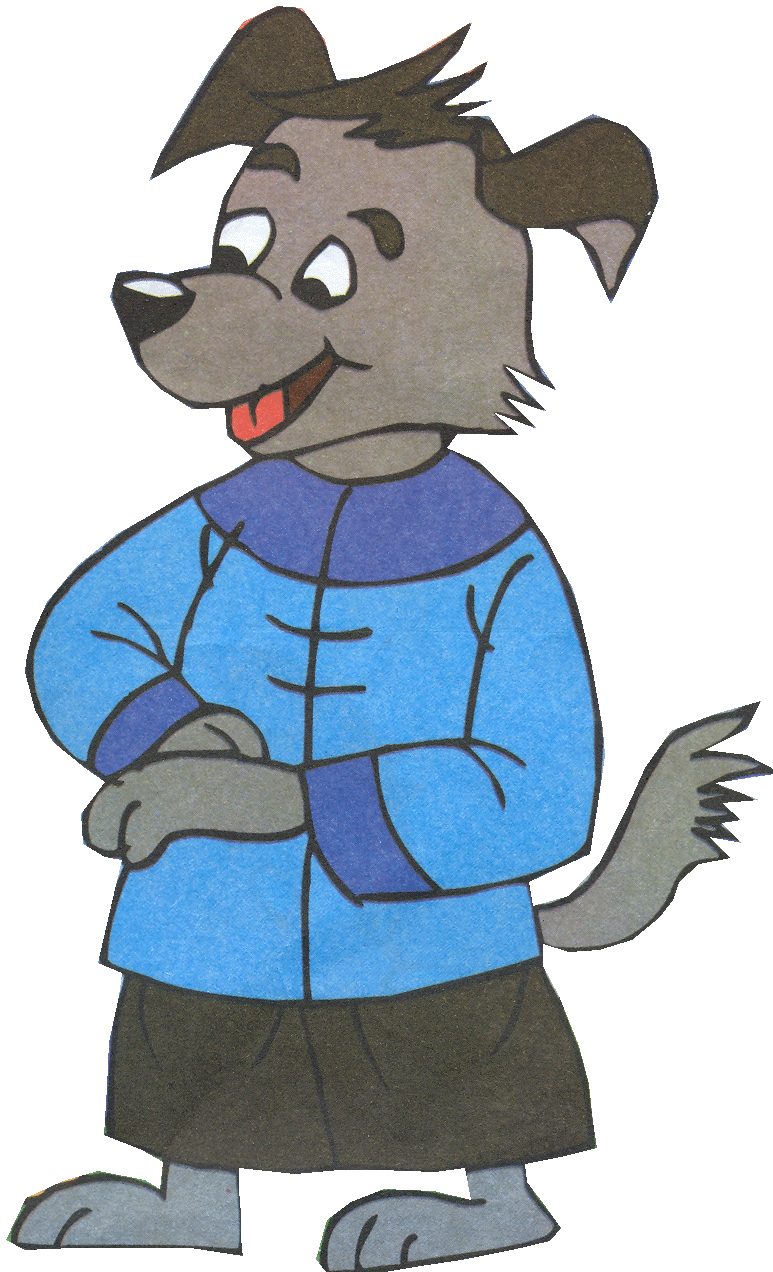 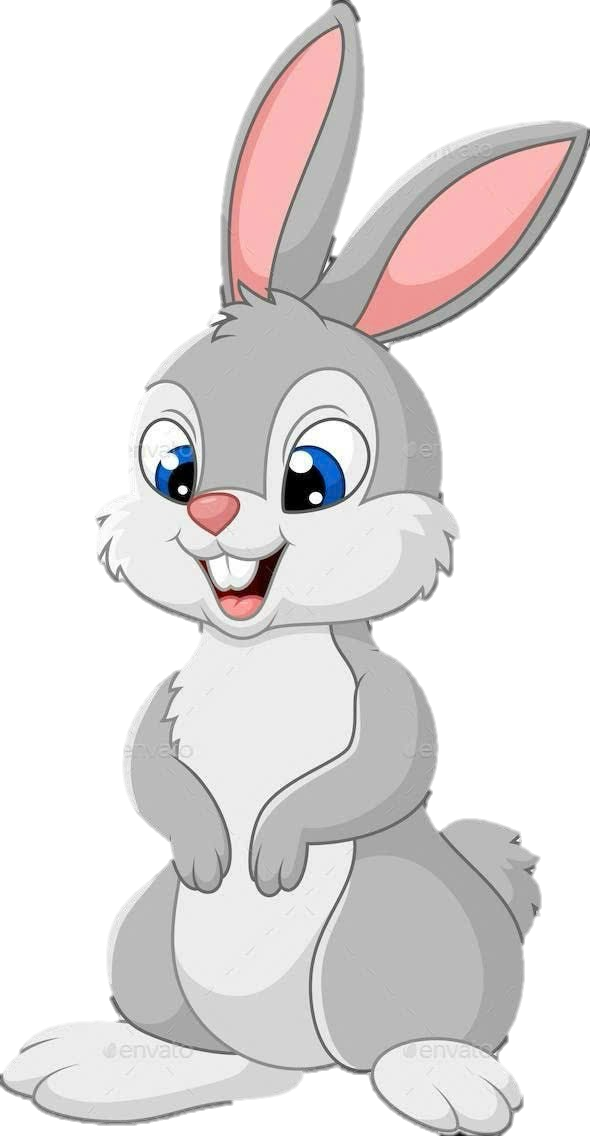 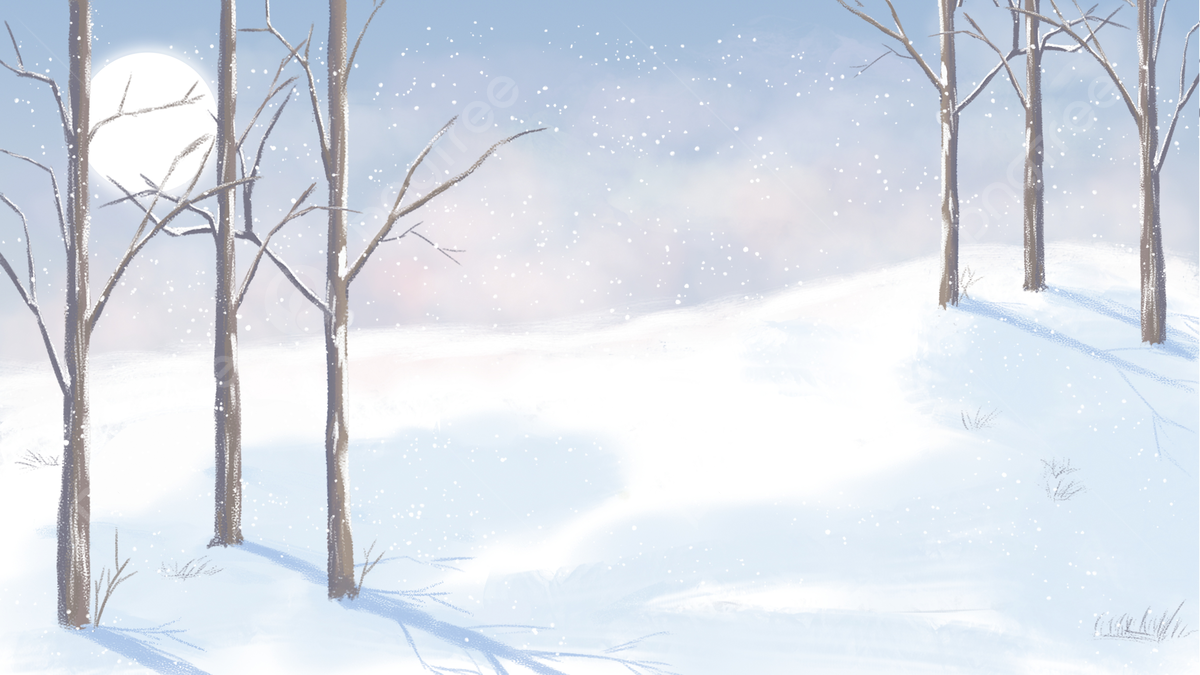 Thỏ có ngôi nhà bằng gì?
Cáo có ngôi nhà bằng gì?
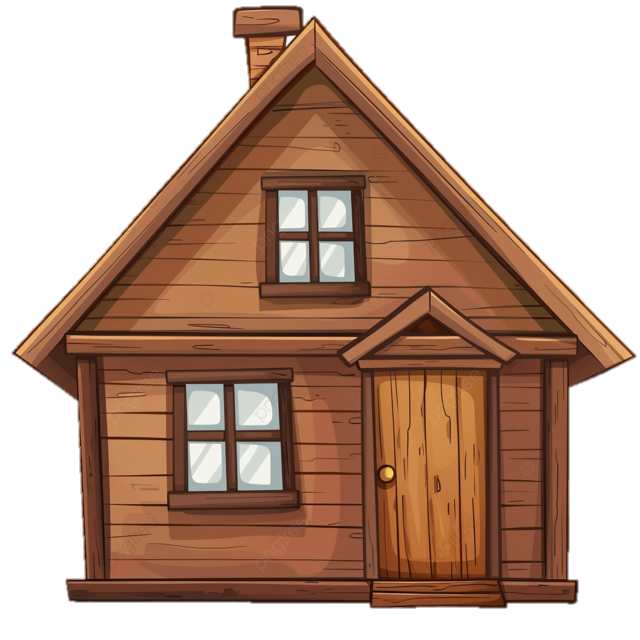 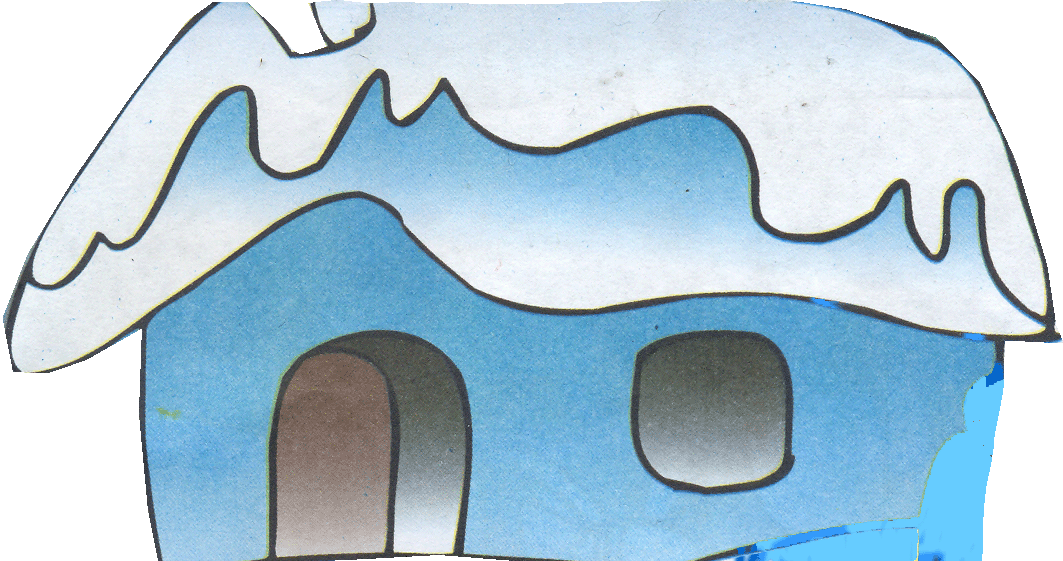 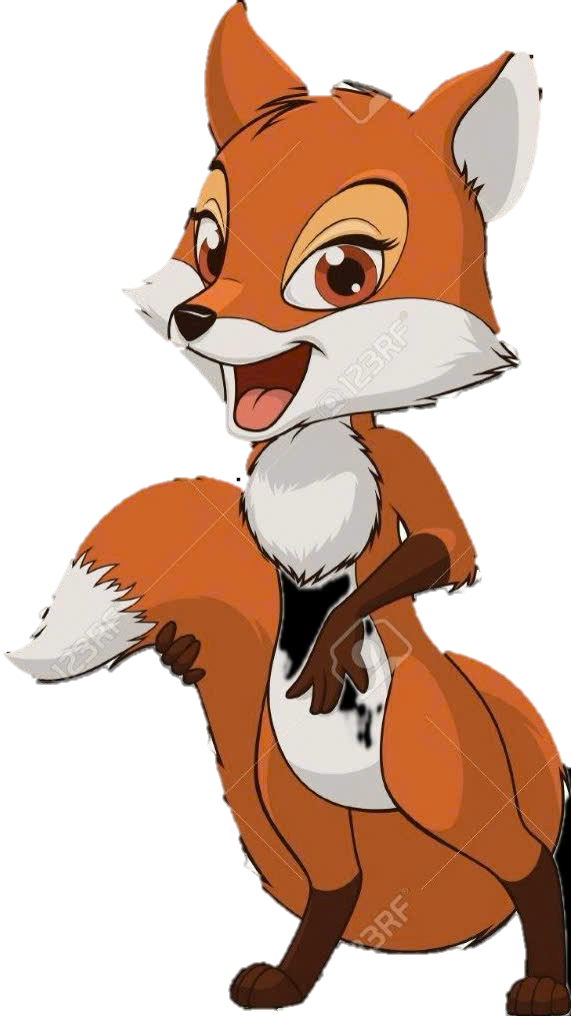 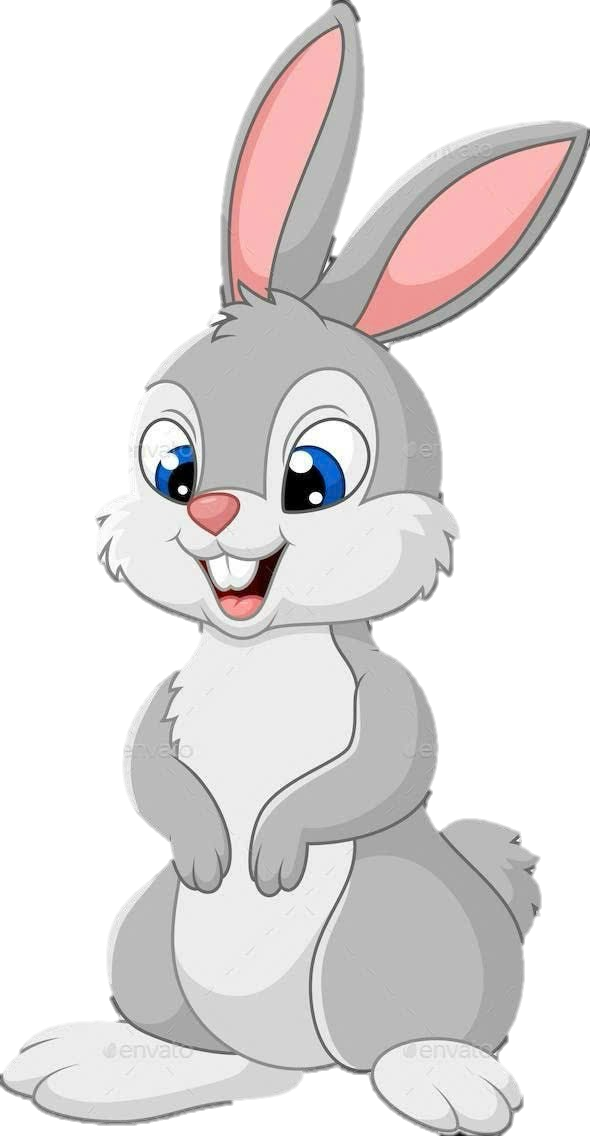 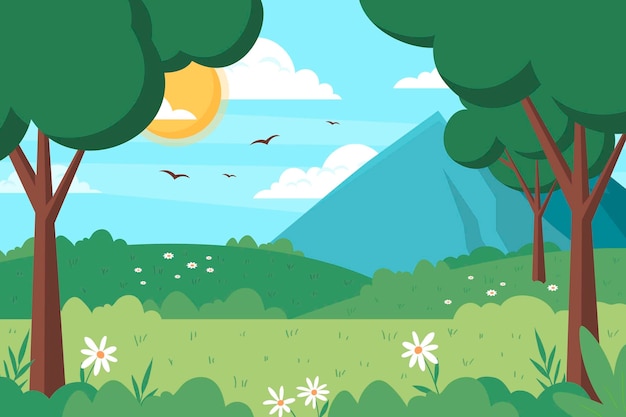 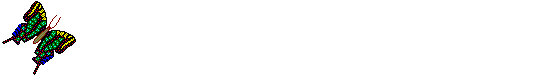 Vì sao Cáo lại xin sang nhà Thỏ sưởi nhờ?
Cáo đã làm gì Thỏ?
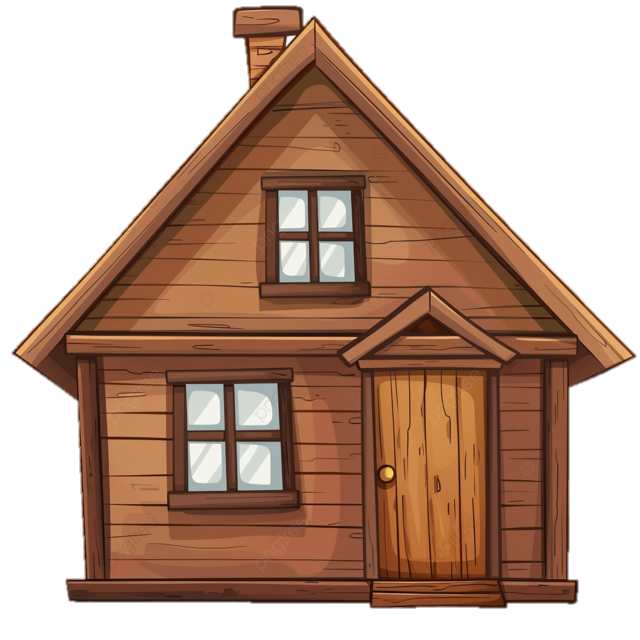 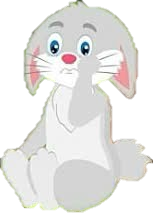 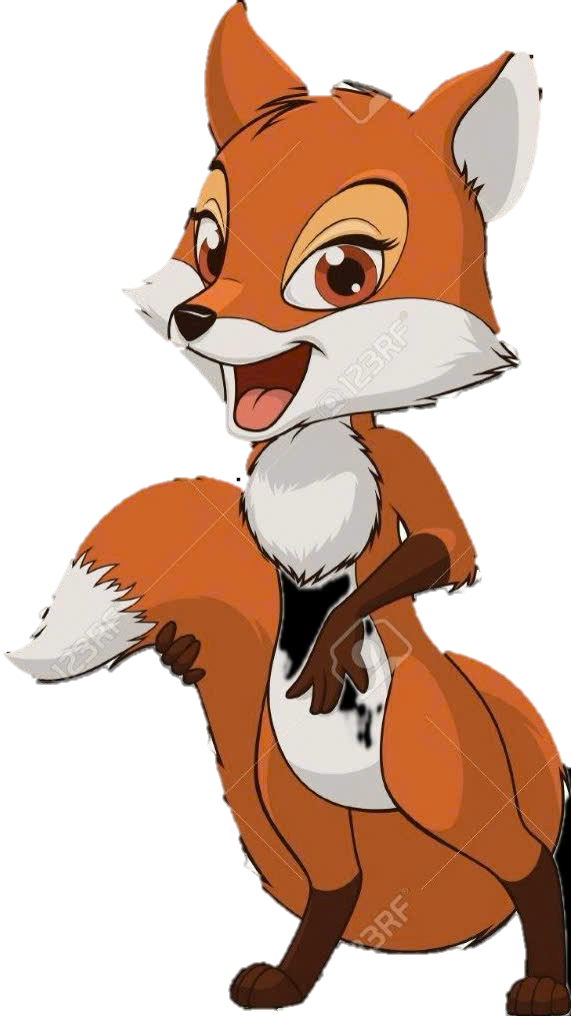 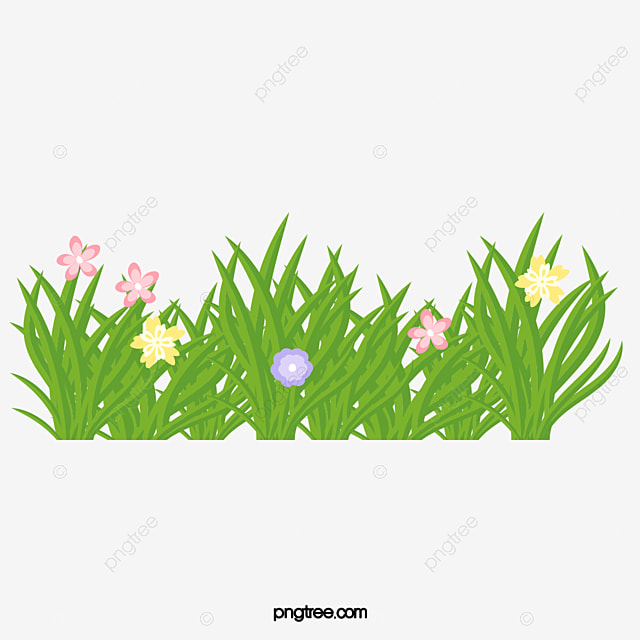 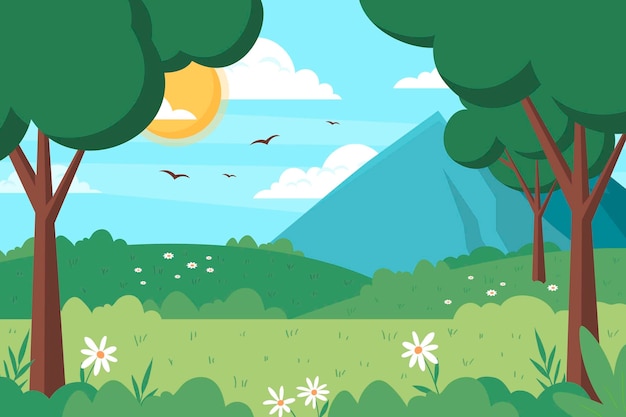 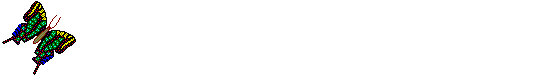 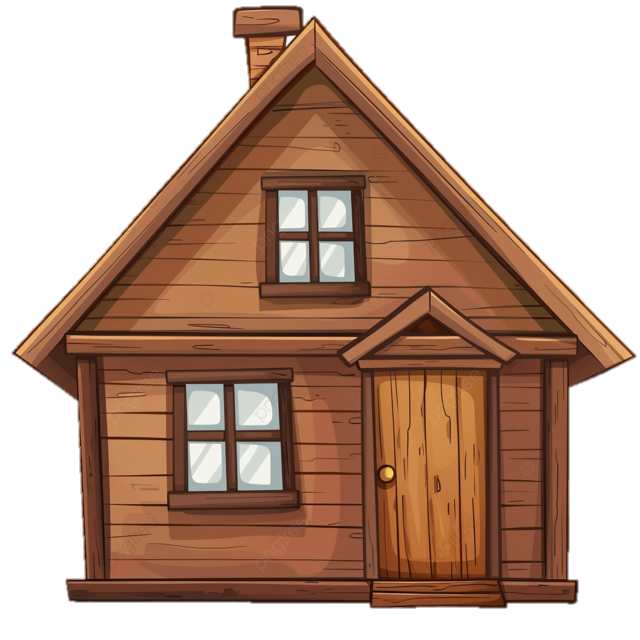 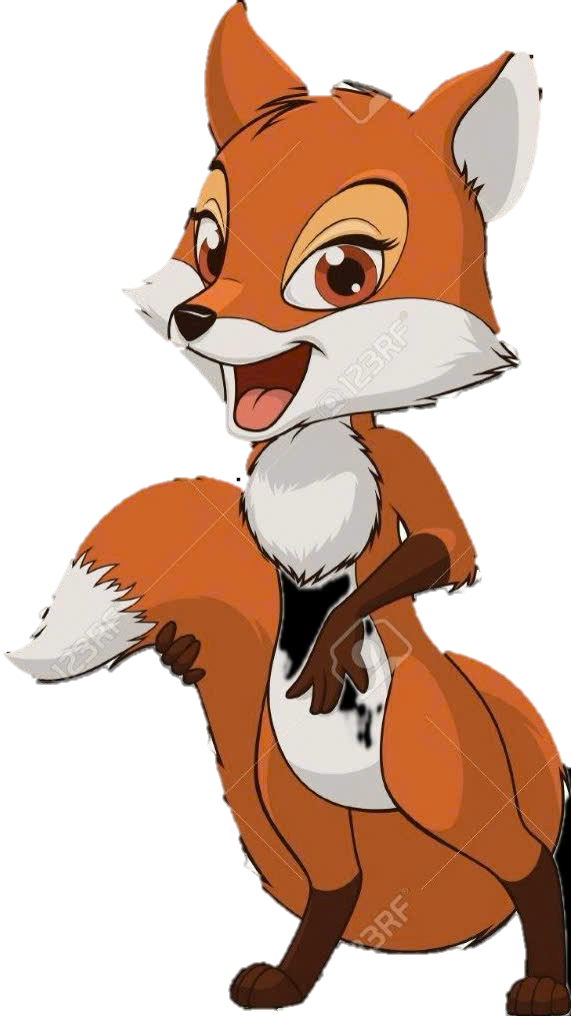 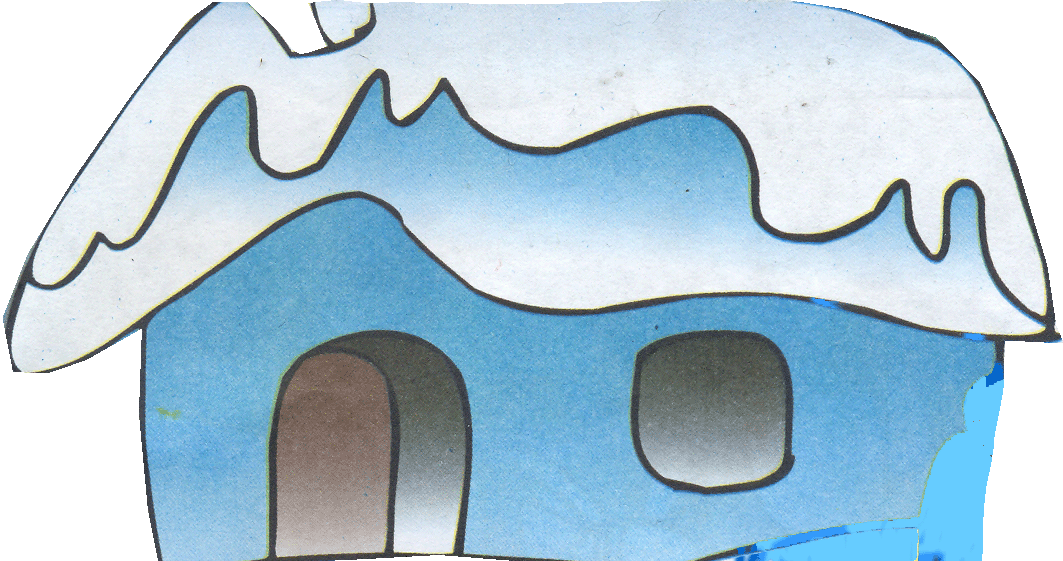 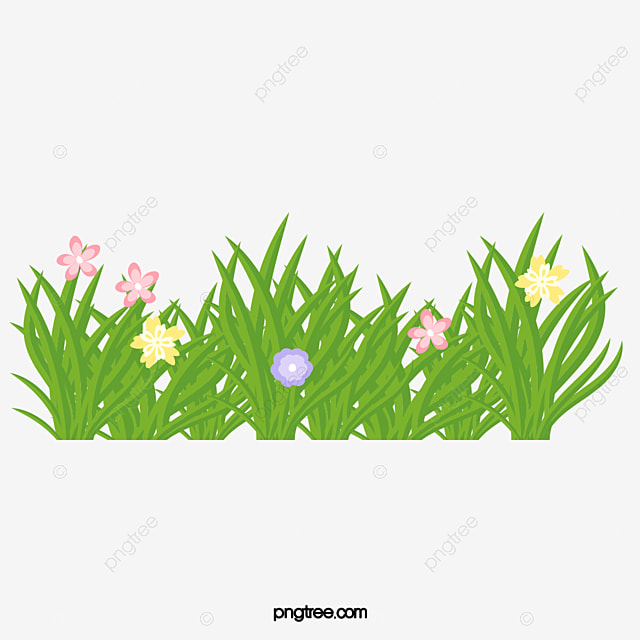 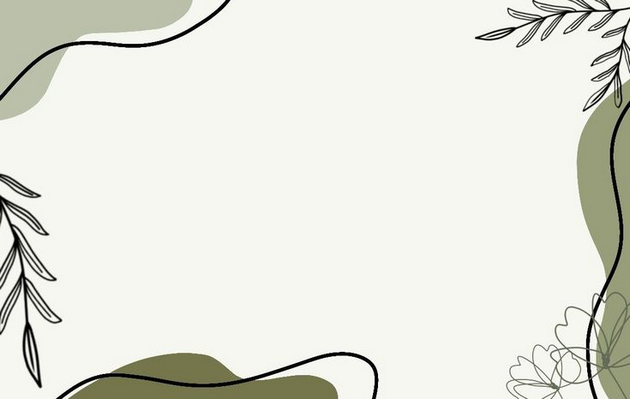 Ai đã đến giúp đỡ Thỏ nhỉ? 
Chó và bác Gấu có đuổi được Cáo không?
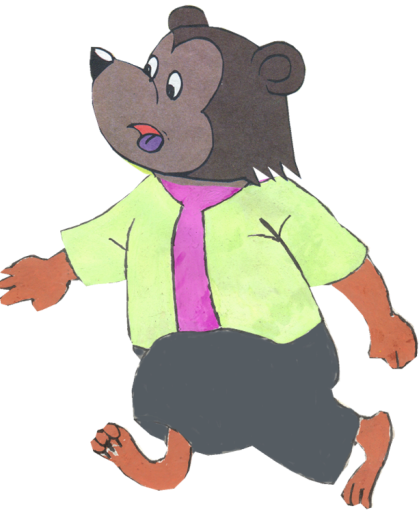 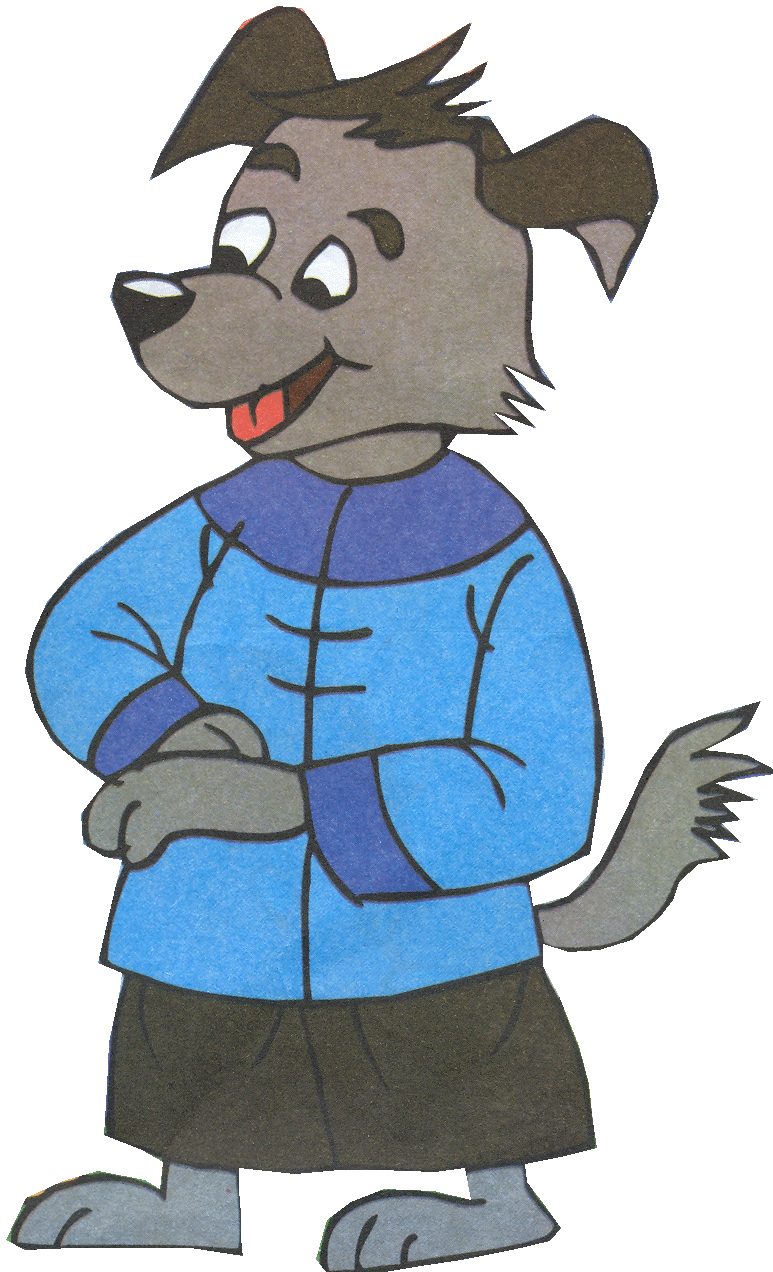 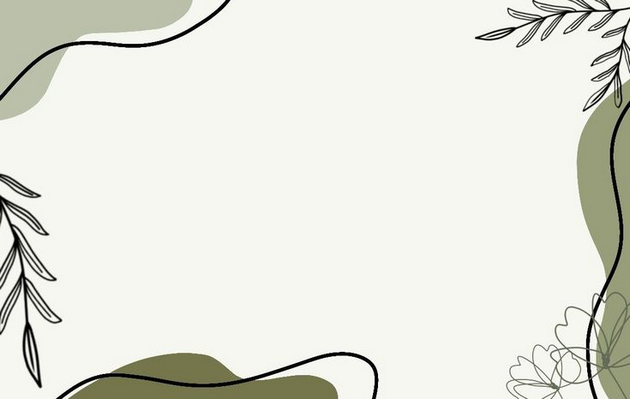 Ai đã đuổi được Cáo và lấy lại ngôi nhà cho Thỏ?
Vì sao Gà Trống lại đuổi được Cáo?
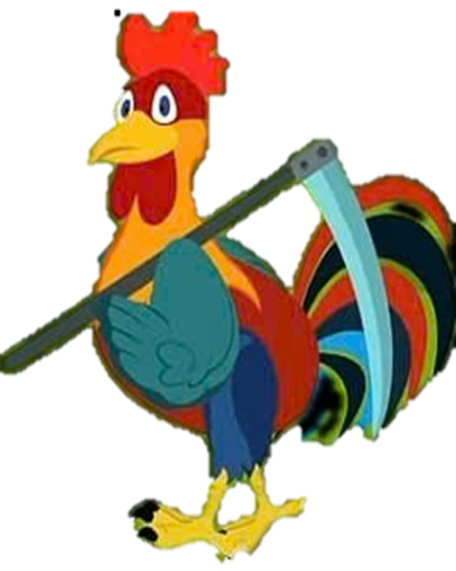 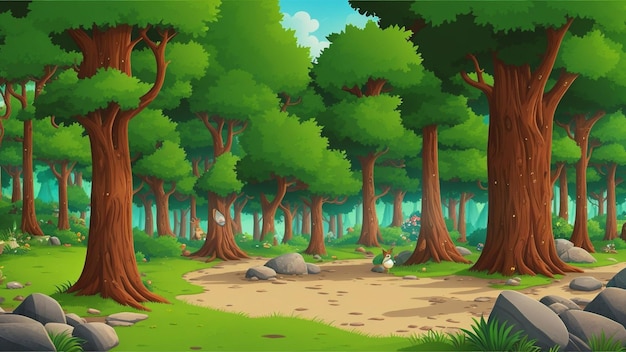 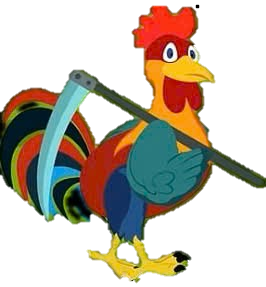 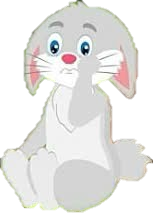 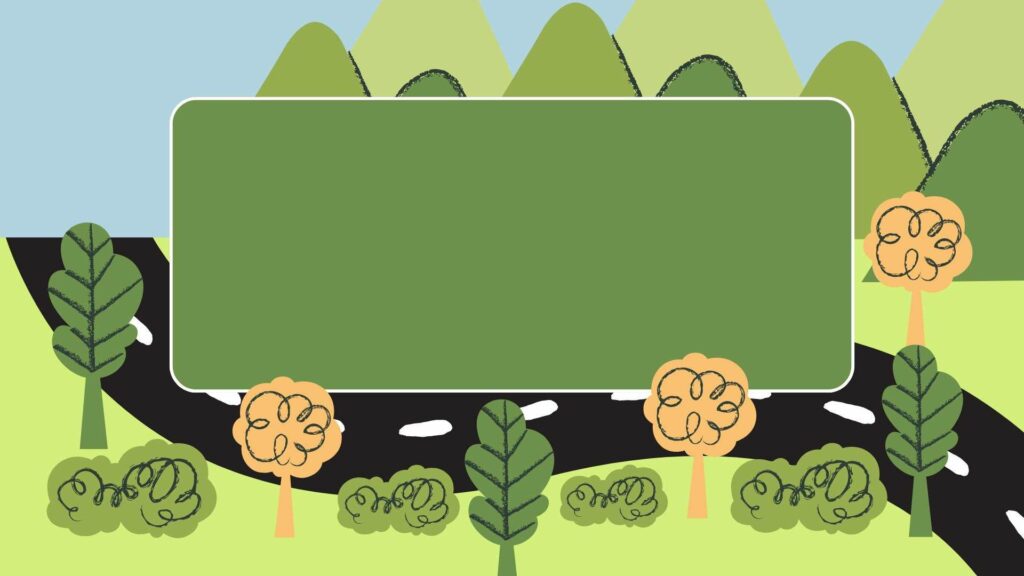 Trong câu truyện này: Con thích nhân vật nào? Vì sao?
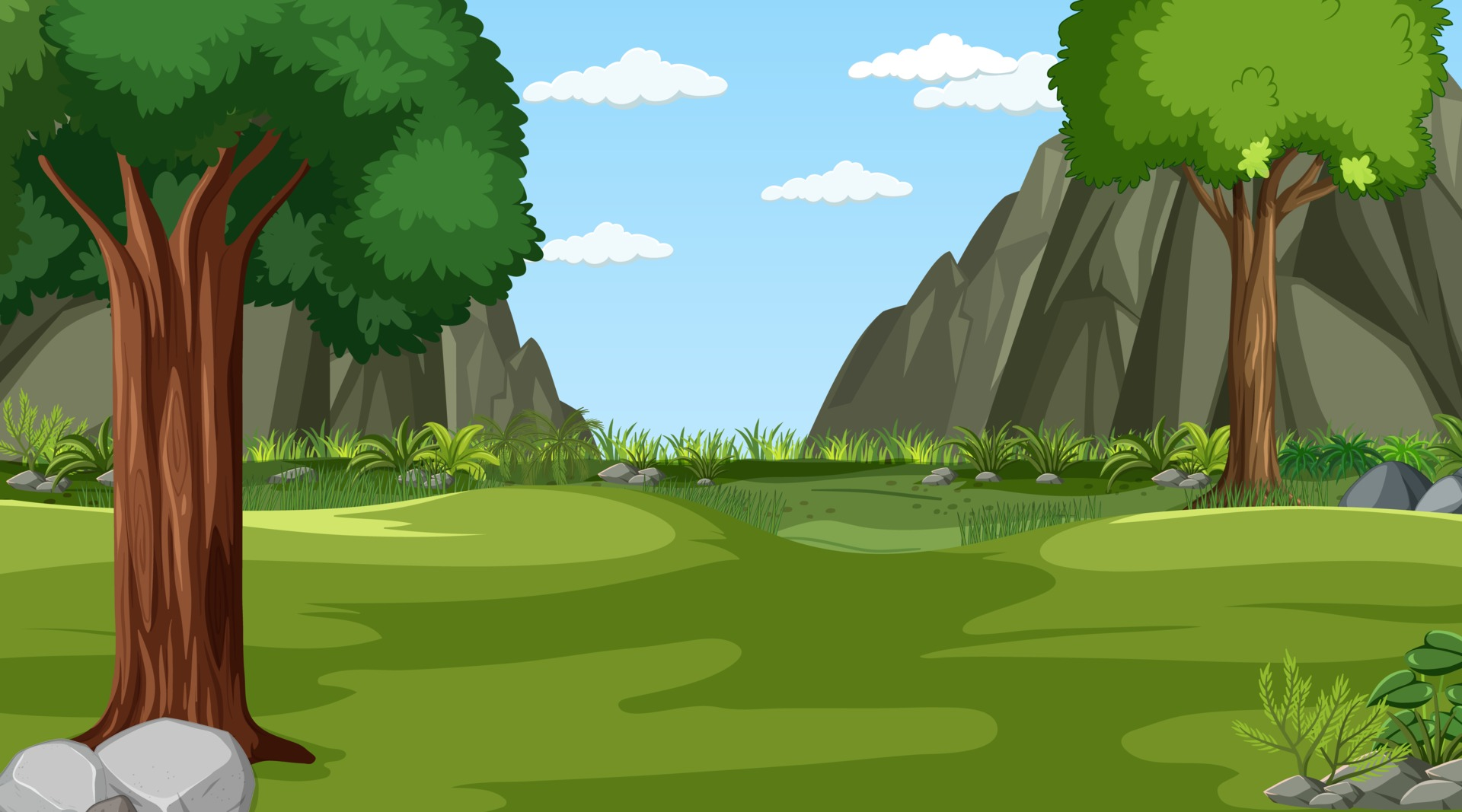 Truyện : Cáo, Thỏ và Gà Trống
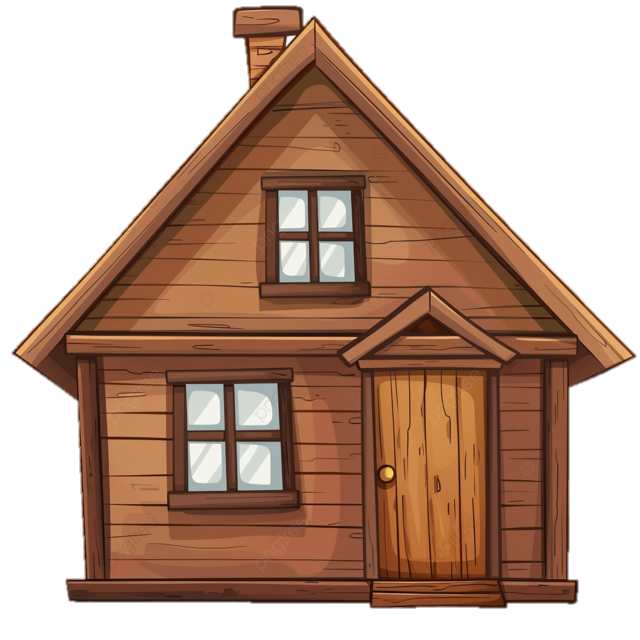 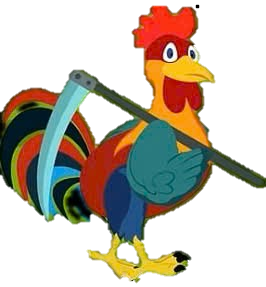 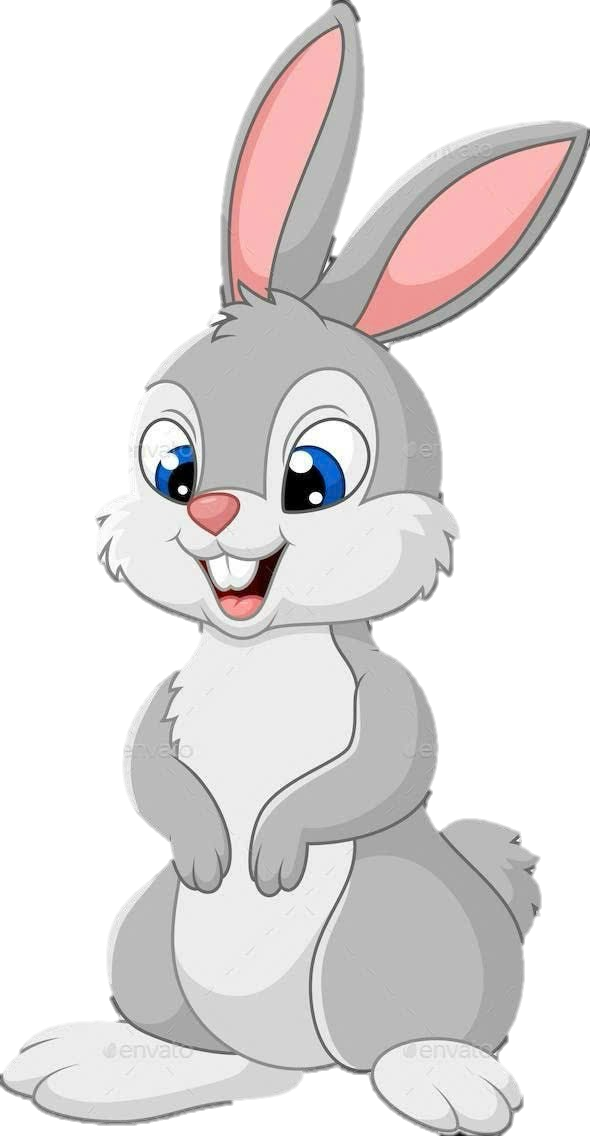 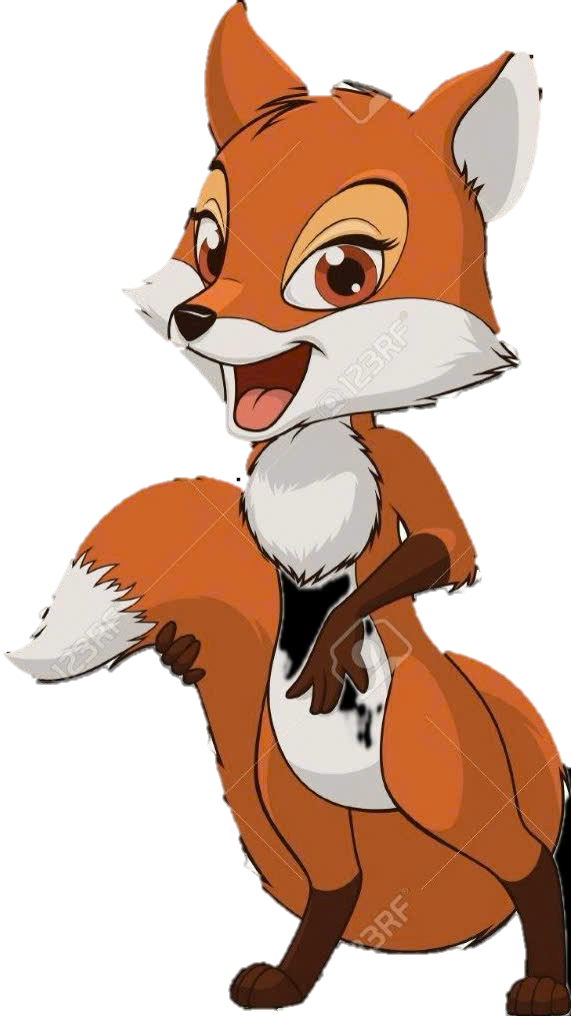 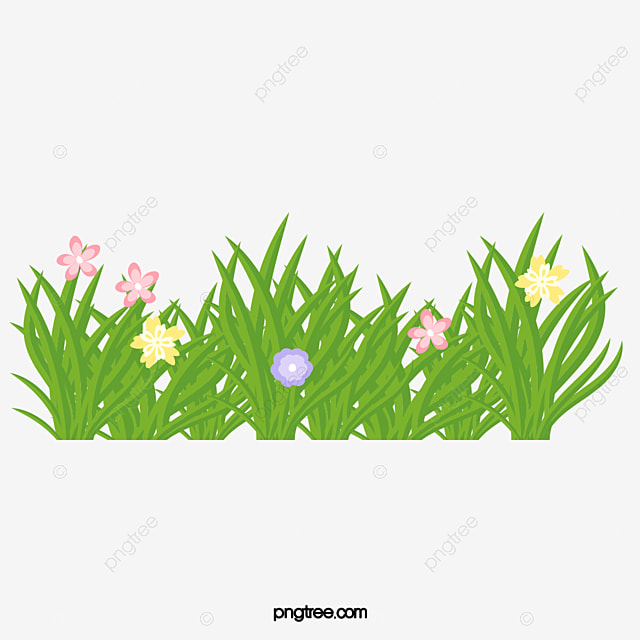 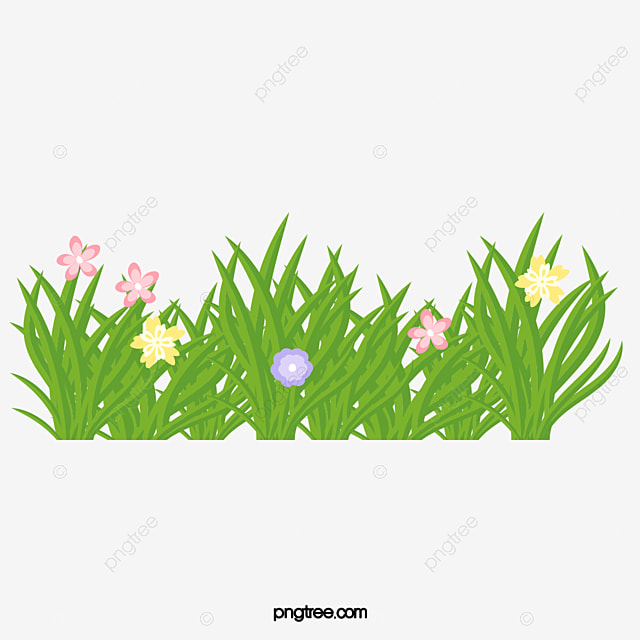 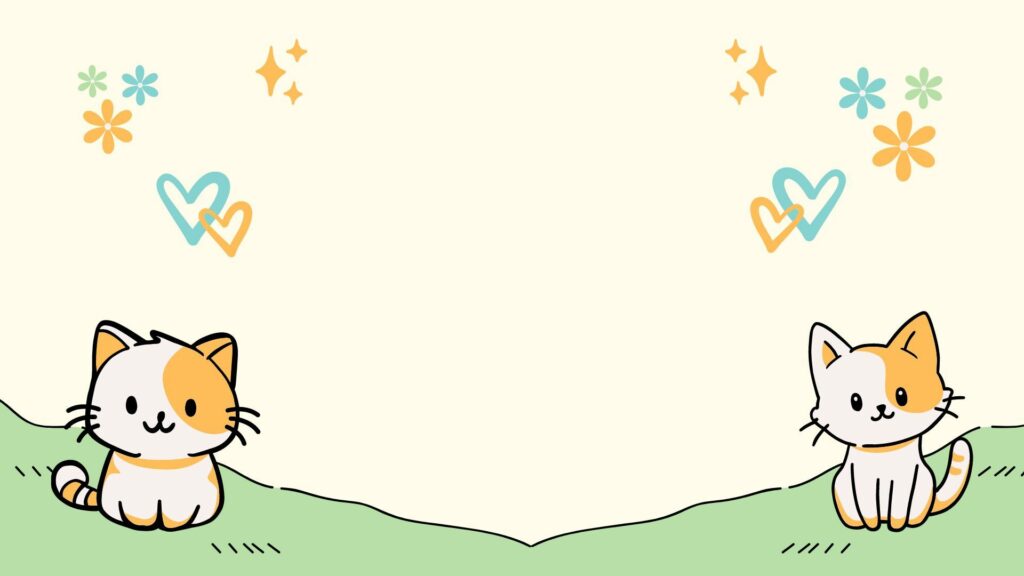 Cảm ơn BGH và các cô giáo đã tham dự tiết học
Thank you !